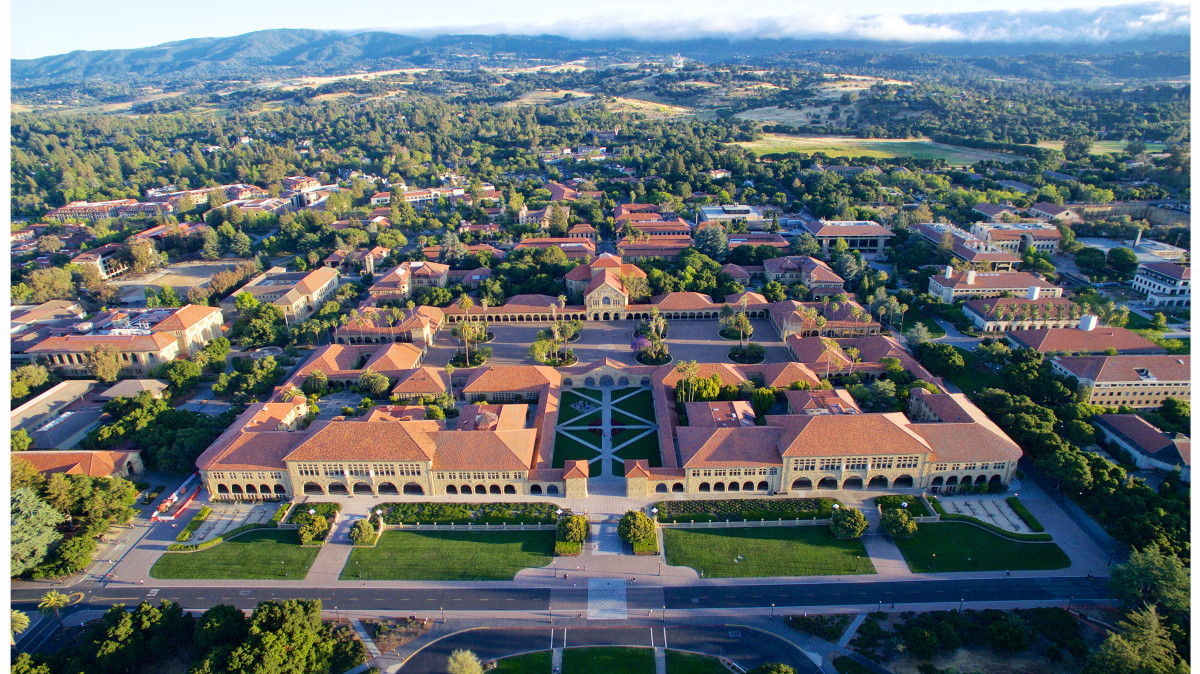 Webinar for Applicants
Stanford University
Sustainable Design & Construction Program
November 8, 2023 @8:00 AM PST
November 8, 2022 @7:00 PM PST
We are Passionate About the Built Environment
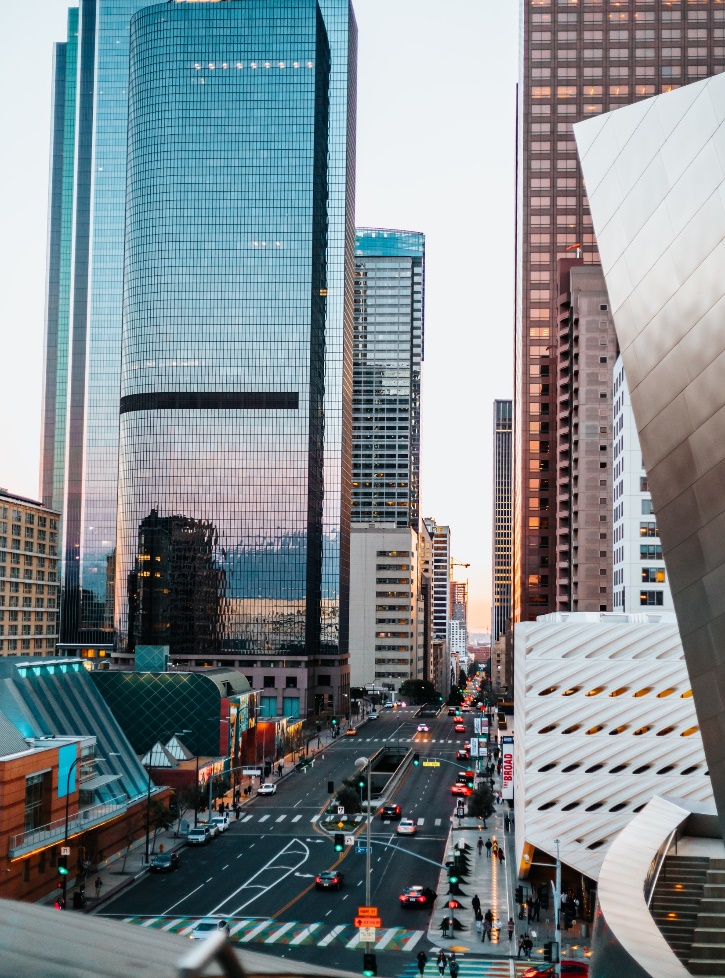 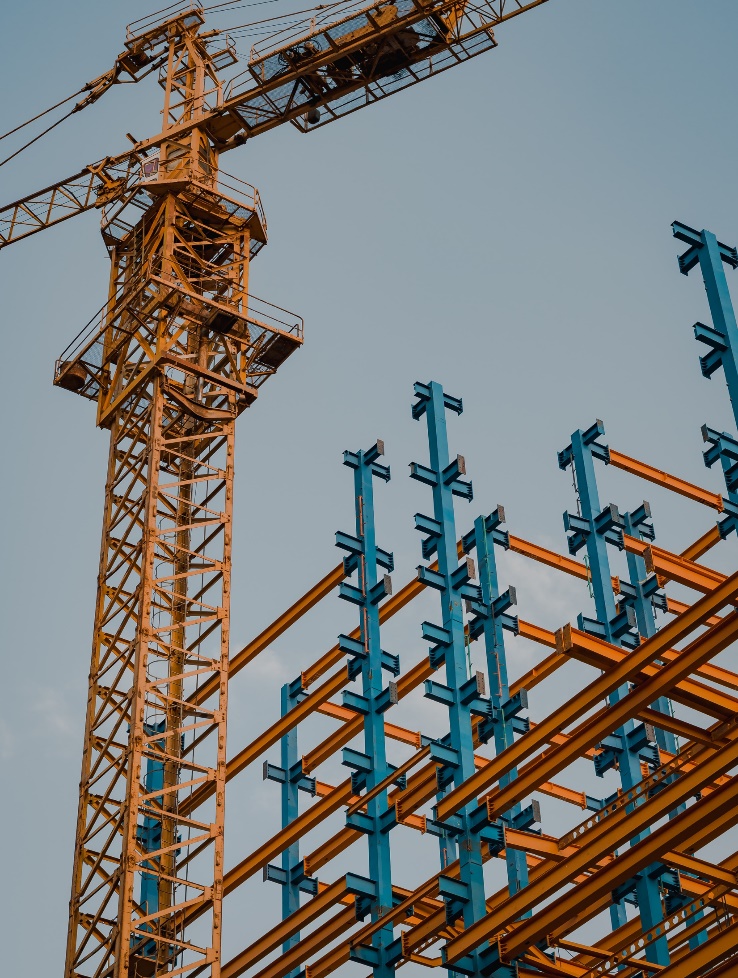 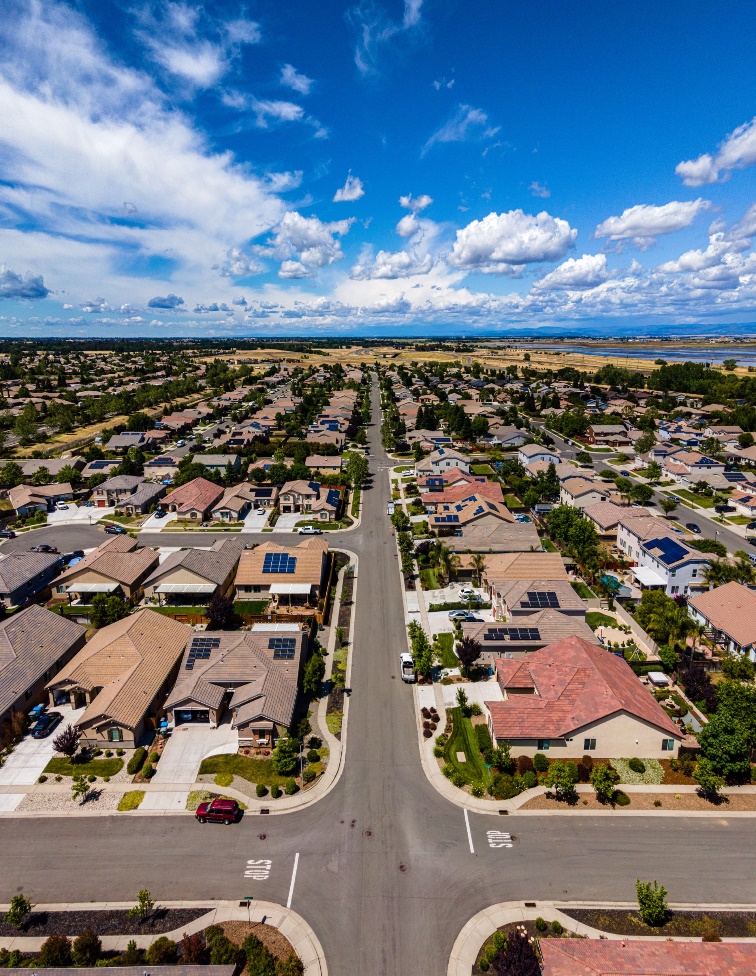 How well is it working? How do we make it better?
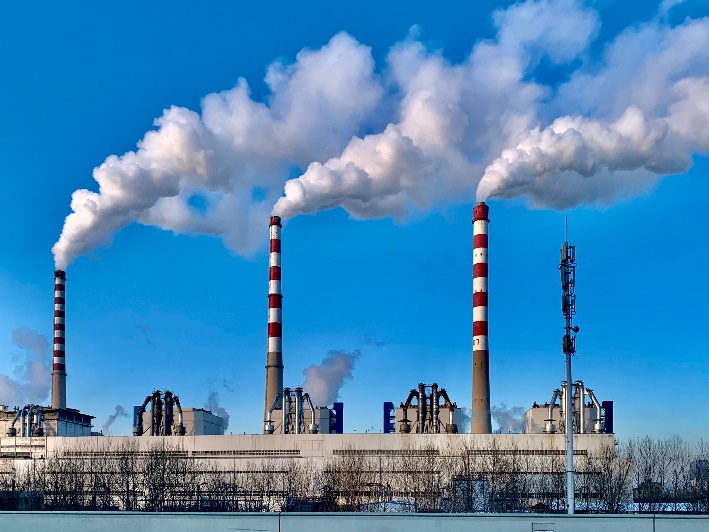 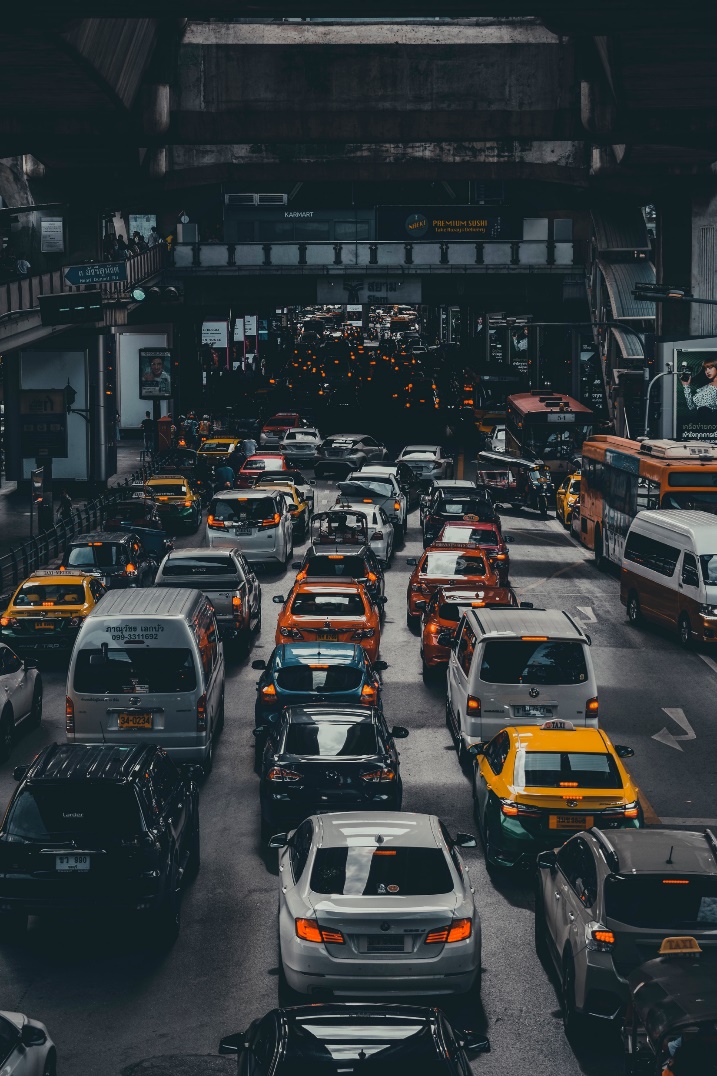 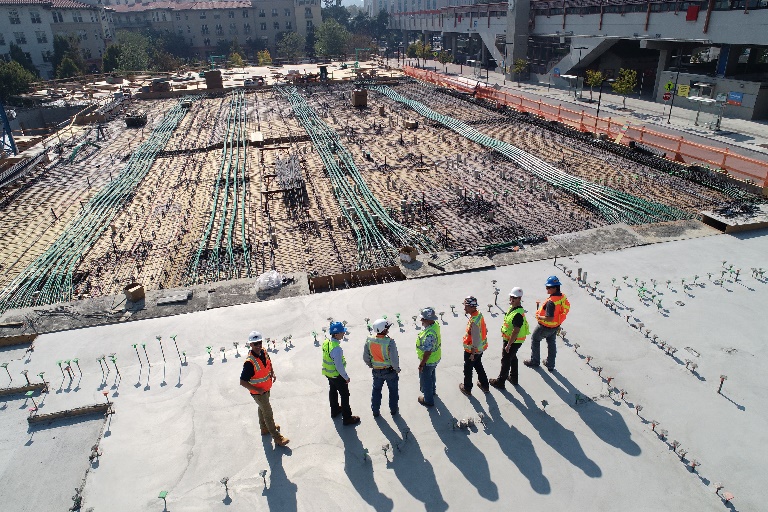 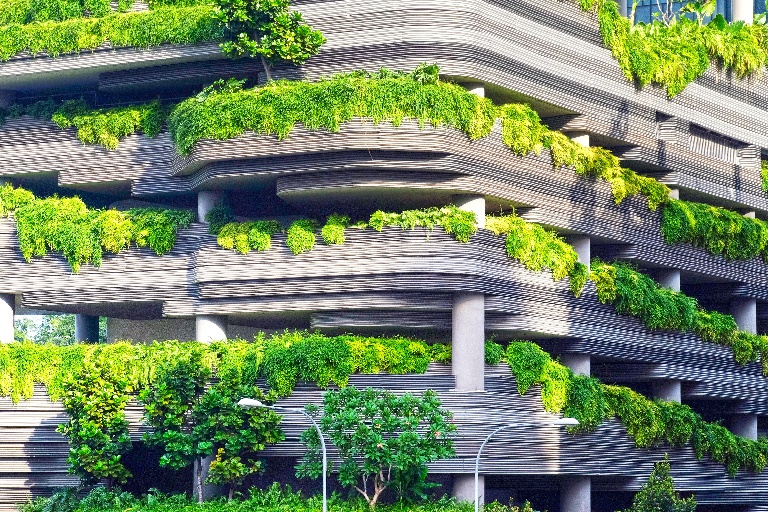 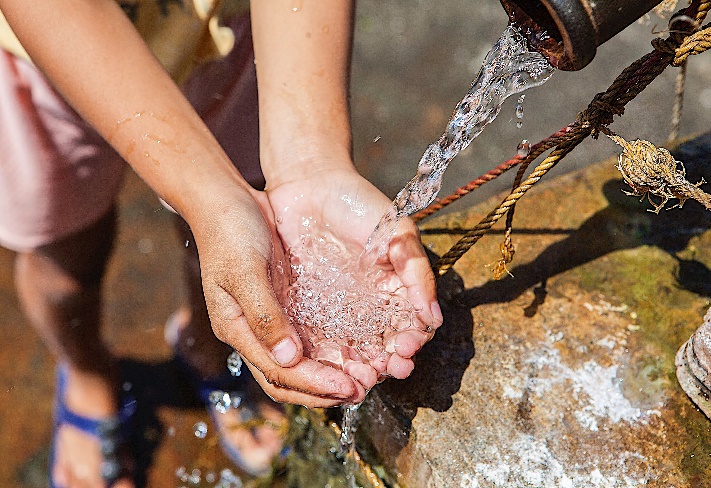 Better for …? Who decides? How do we decide?
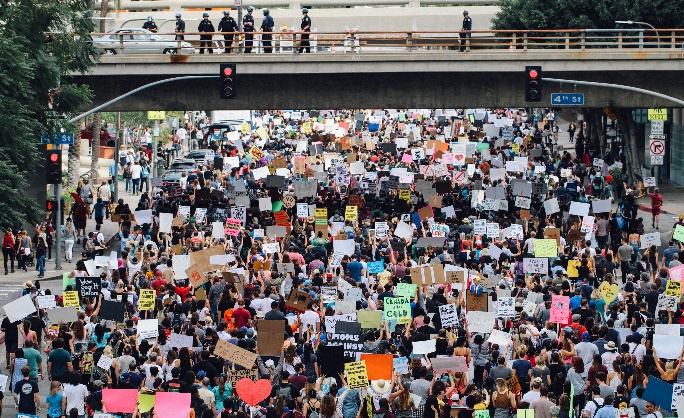 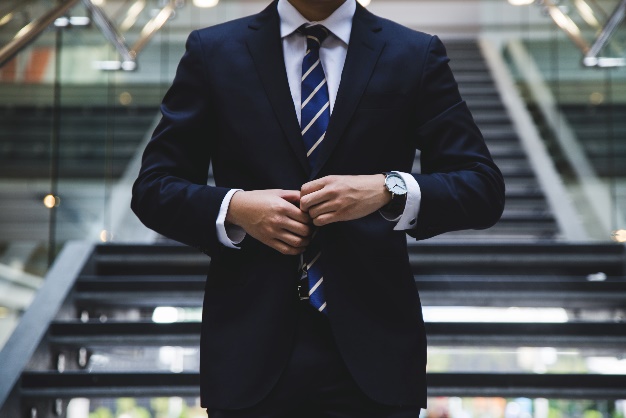 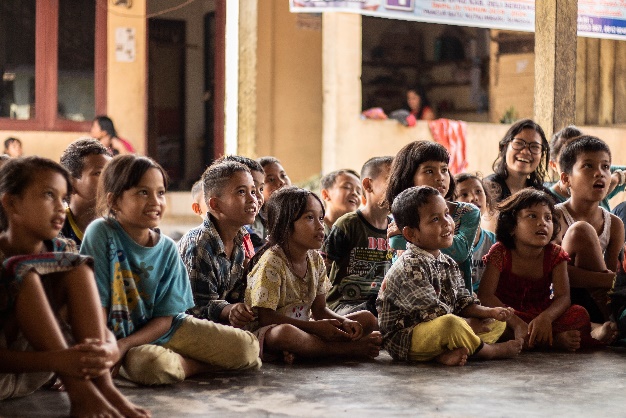 The People
Business
The Next Generation
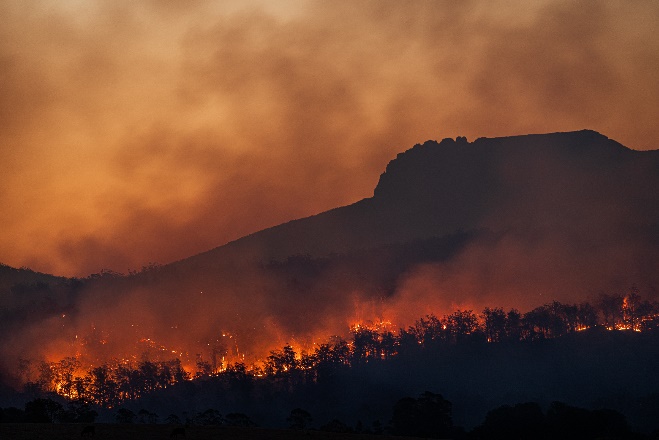 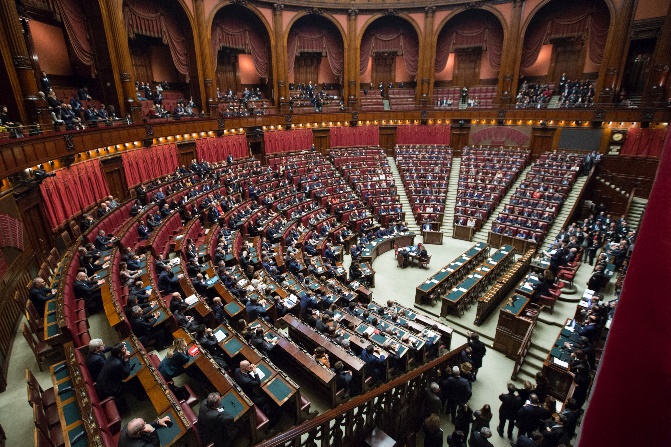 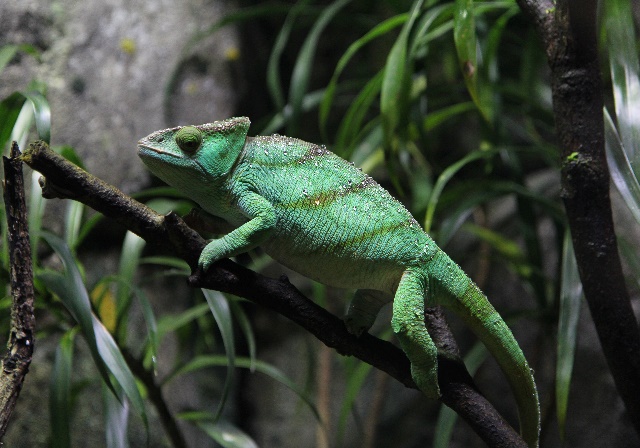 Government
Nature
Planet
How will the SDC program equip you to create a better – high-performing – built environment?
Performance
3 types: economy, environment, equity
4 major types of stakeholders: designers/builders, users, operators, neighbors/community
How will the SDC program equip you to create a better – high-performing – built environment?
Scales
Material  Part  Technical System  Facility  Portfolio  City  Country  World
How will the SDC program equip you to create a better – high-performing – built environment?
People-Process-Technology
Mobile
Cloud
Robotics
AI/ML/GPT
AR/VR/XR
Industrialization
Lean
IPD
...
How will the SDC program equip you to create a better – high-performing – built environment?
Learn to master 
2 performance objectives for 
2 scales for 
2 PPT combinations
Be aware of several additional objectives, scales, and PPT combinations
How will the SDC program equip you to create a better – high-performing – built environment?
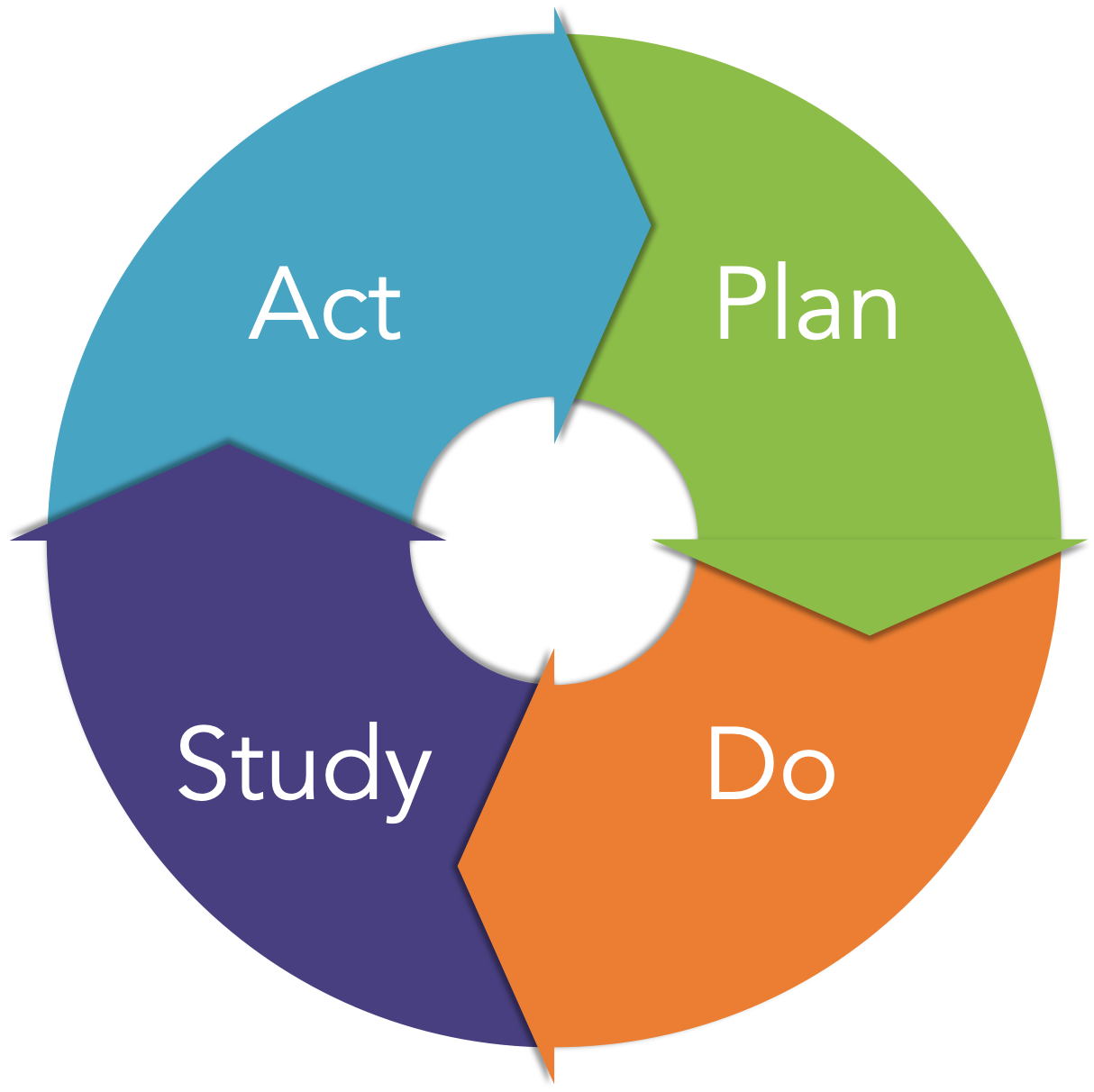 What does “master” mean?
The four SDC concentrations all focus on achieving 
a high-performing built environment
Energy
SDC-E
Management
SDC-M
Sustainable Urban Systems
SDC-SUS
Structures
SDC-S
[Speaker Notes: All focus on achieving a high-performing built environment
How the organization is formed depends in large part on the nature of the work being performed
Productivity and effectiveness depend on alignment between:
The nature of work we are doing
How we organize ourselves to accomplish interdependent work
Structure to minimize coordination cost
Processes to enforce needed coordination
We must reach forward into how the work of the program is likely to be done in order to understand how best to organize during planning]
SDC Curriculum Structure
Management Requirements
Spring Classes
Structures Requirements
Winter Classes
Energy Requirements
Fall Classes
SUS Requirements
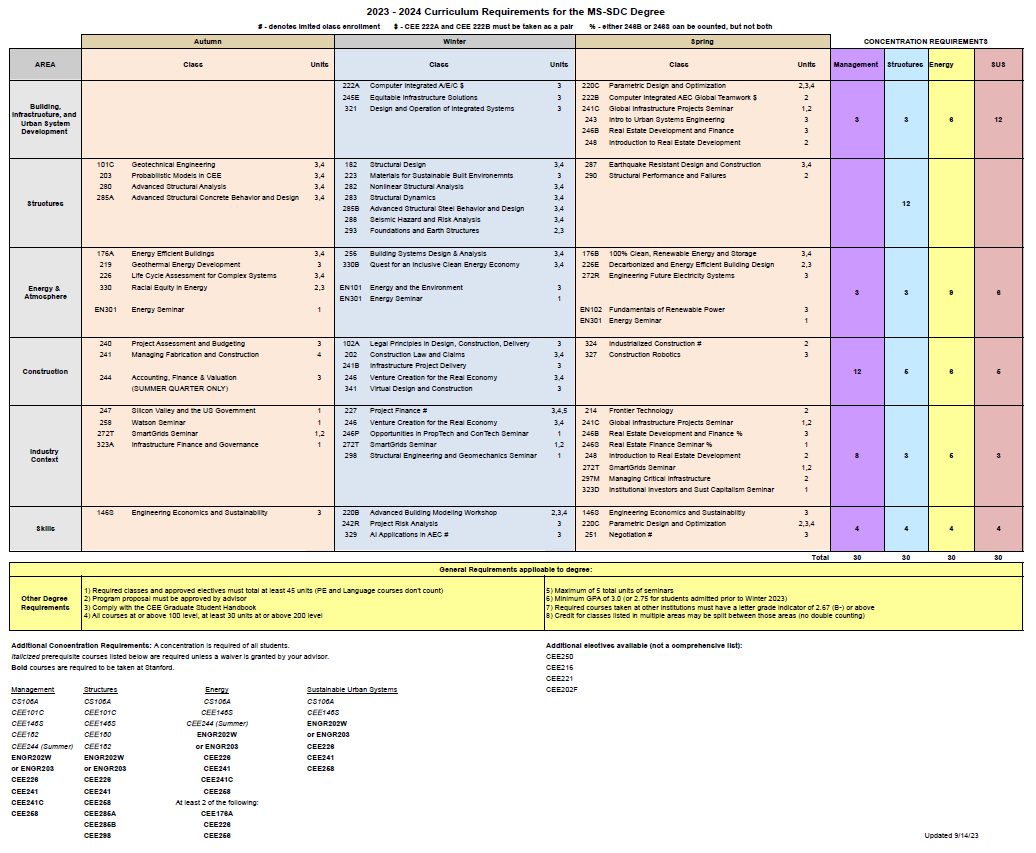 SDC Track Unit Requirements
6 Areas of Academic Emphasis
Prerequisite and Baseline Requirements
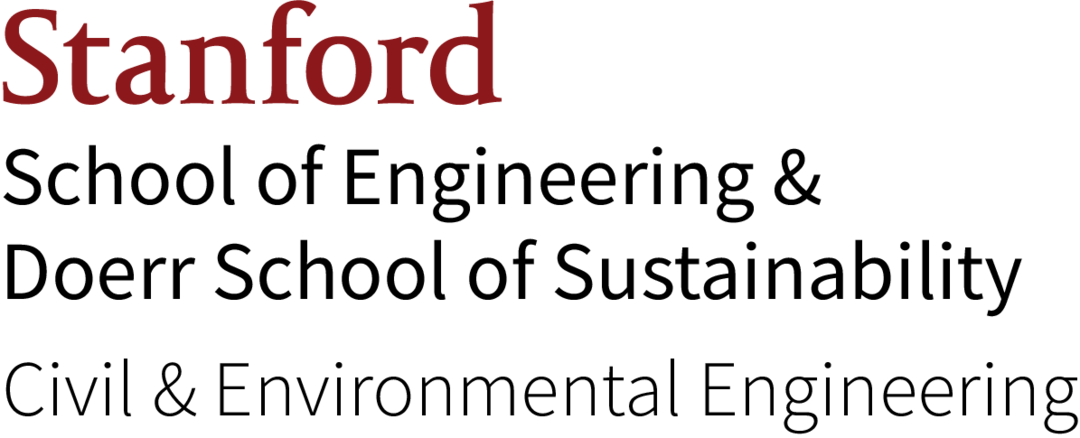 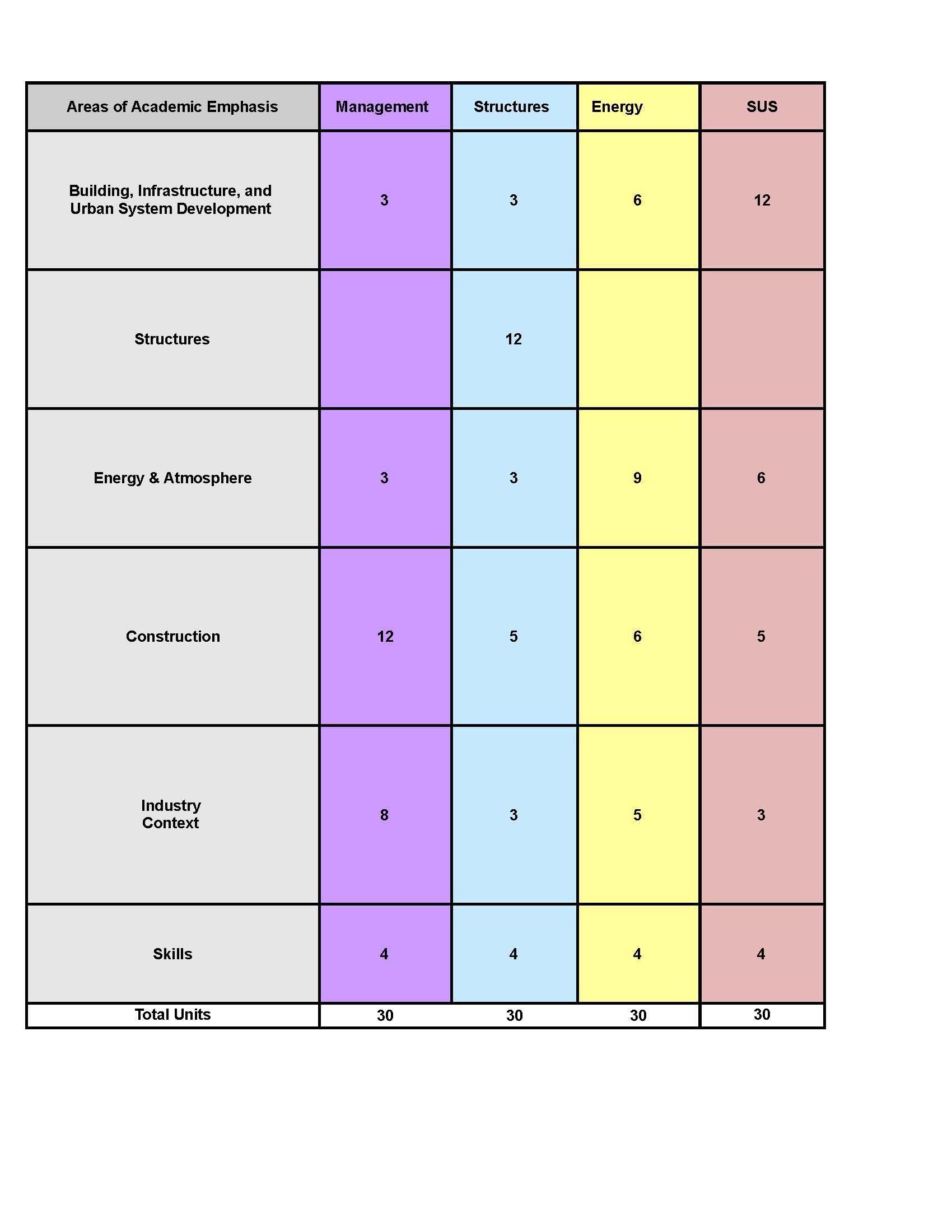 Most SDC courses fall under a specific “Area of Academic Emphasis”

This figure to the left shows the Areas of Academic Emphasis alongside the 4 SDC concentrations 

Under each concentration you will see the required number of units that accompany each Area of Academic Emphasis

Example - Under the SDC-SUS concentration, students will take 12 units that fall under Building, Infrastructure, and Urban System Development

Example - With the SDC-Management concentration, students will be taking 12 units in Construction
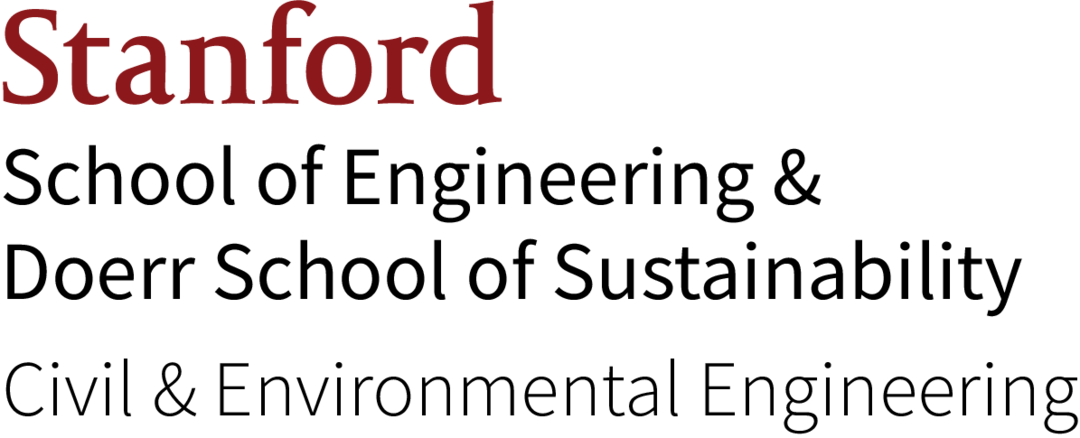 Diversity in Teaching
25% taught by SDC tenure-line faculty
25% taught by leading practitioners
50% taught by other Stanford faculty
We encourage you to take courses that are taught by different faculty/tenure-line/leading practitioners! 
We want you to experience a diversity of concepts and teaching styles in your education here at Stanford.
[Speaker Notes: We encourage you (students) to take some courses by each different faculty/tenure-line/leading practitioners. We want diversity of concepts and teaching in your education.]
Core Faculty & Staff Members
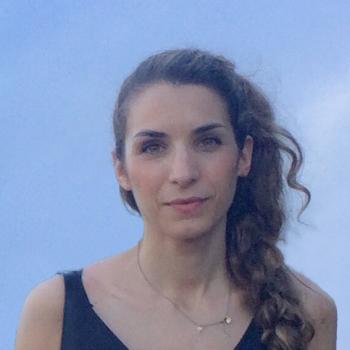 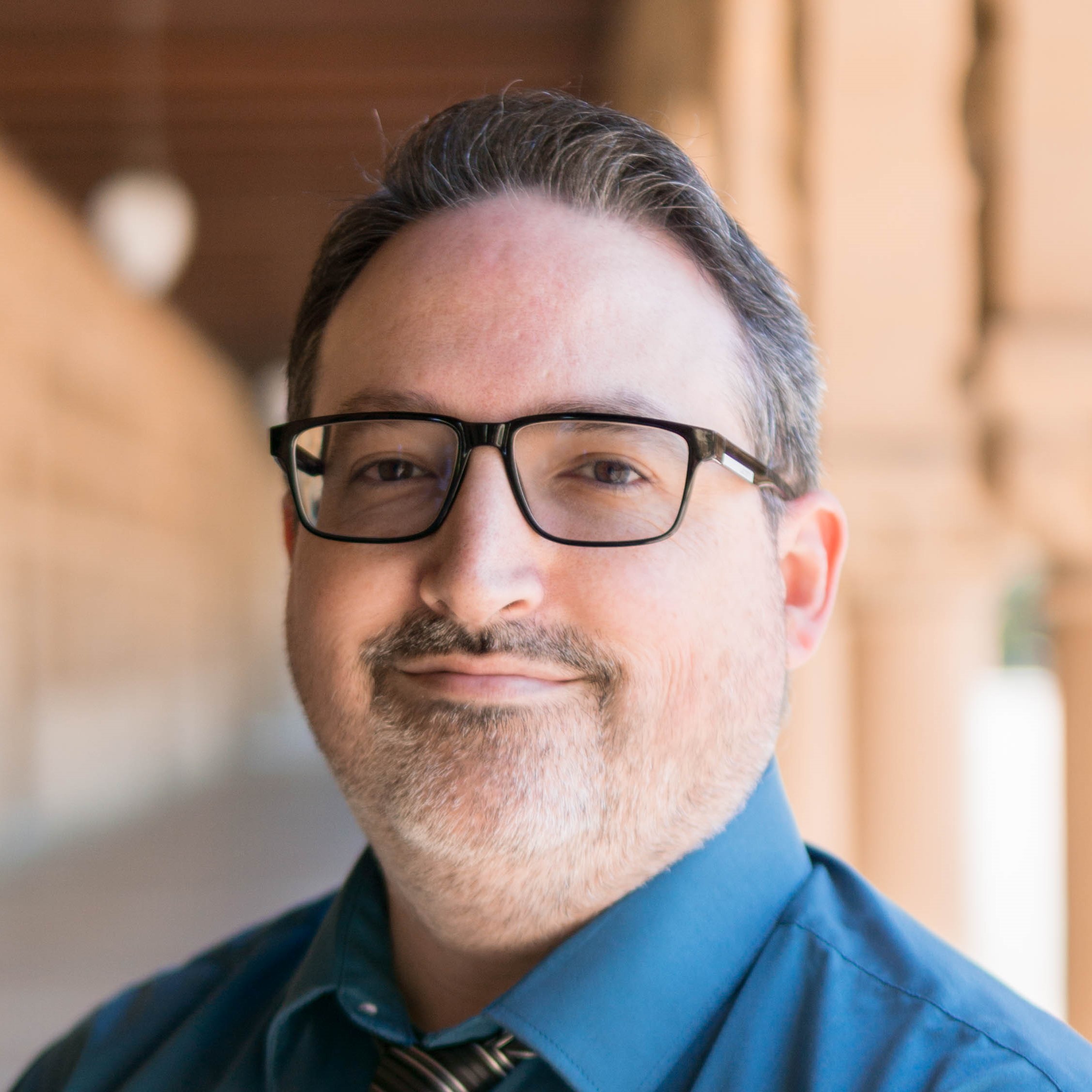 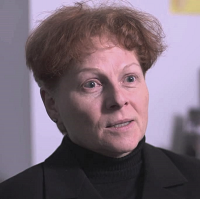 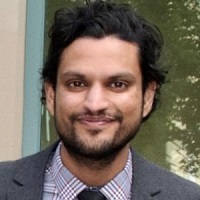 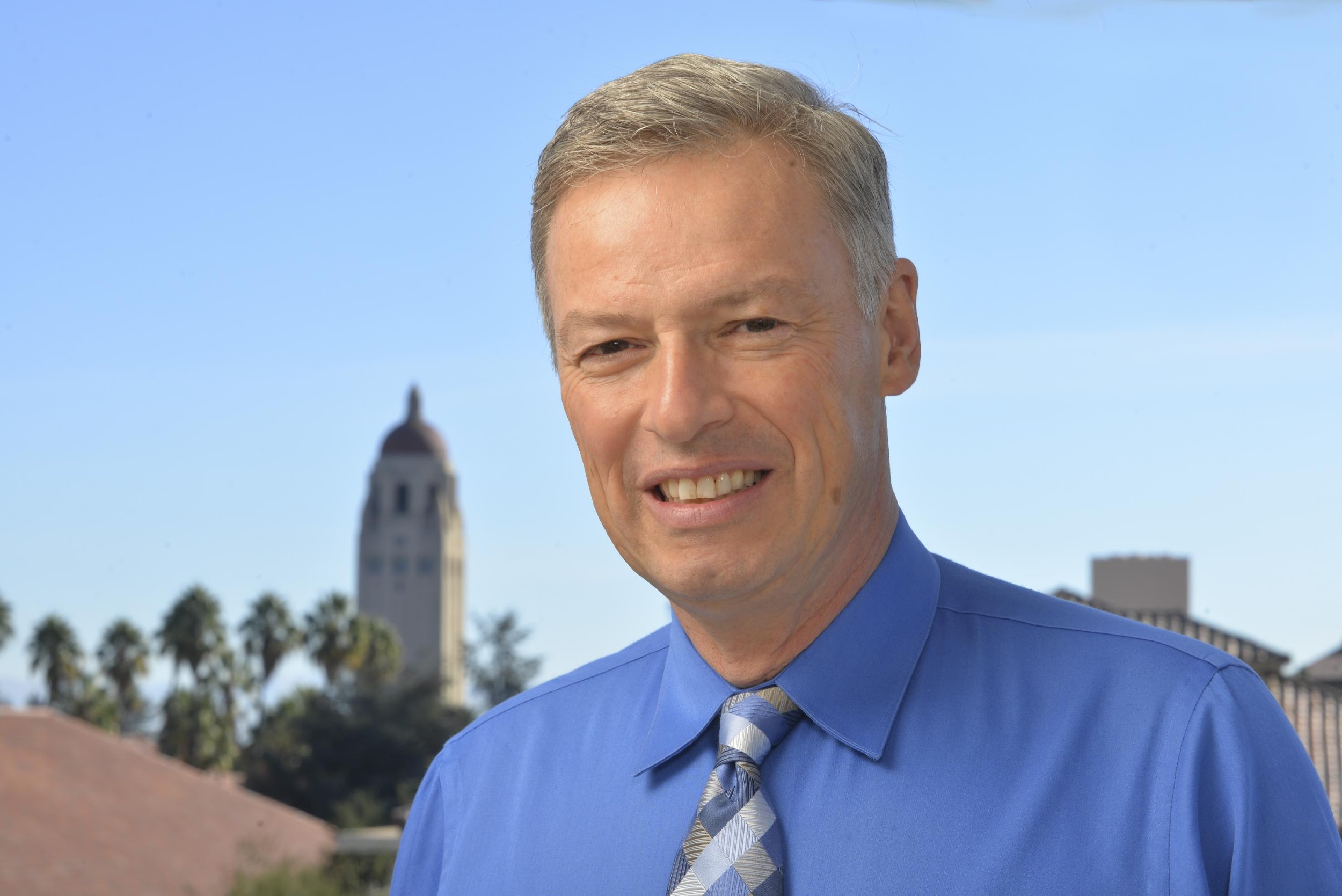 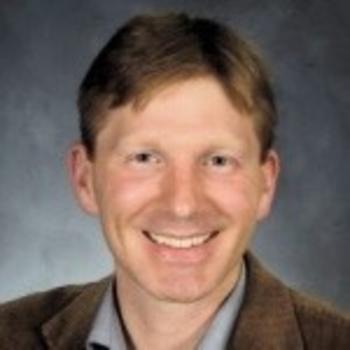 Geoff Tuttle
SDC Admin
Martin Fischer
Renate Fruchter
Rishee
Jain
Mike Lepech
Iro
Armeni
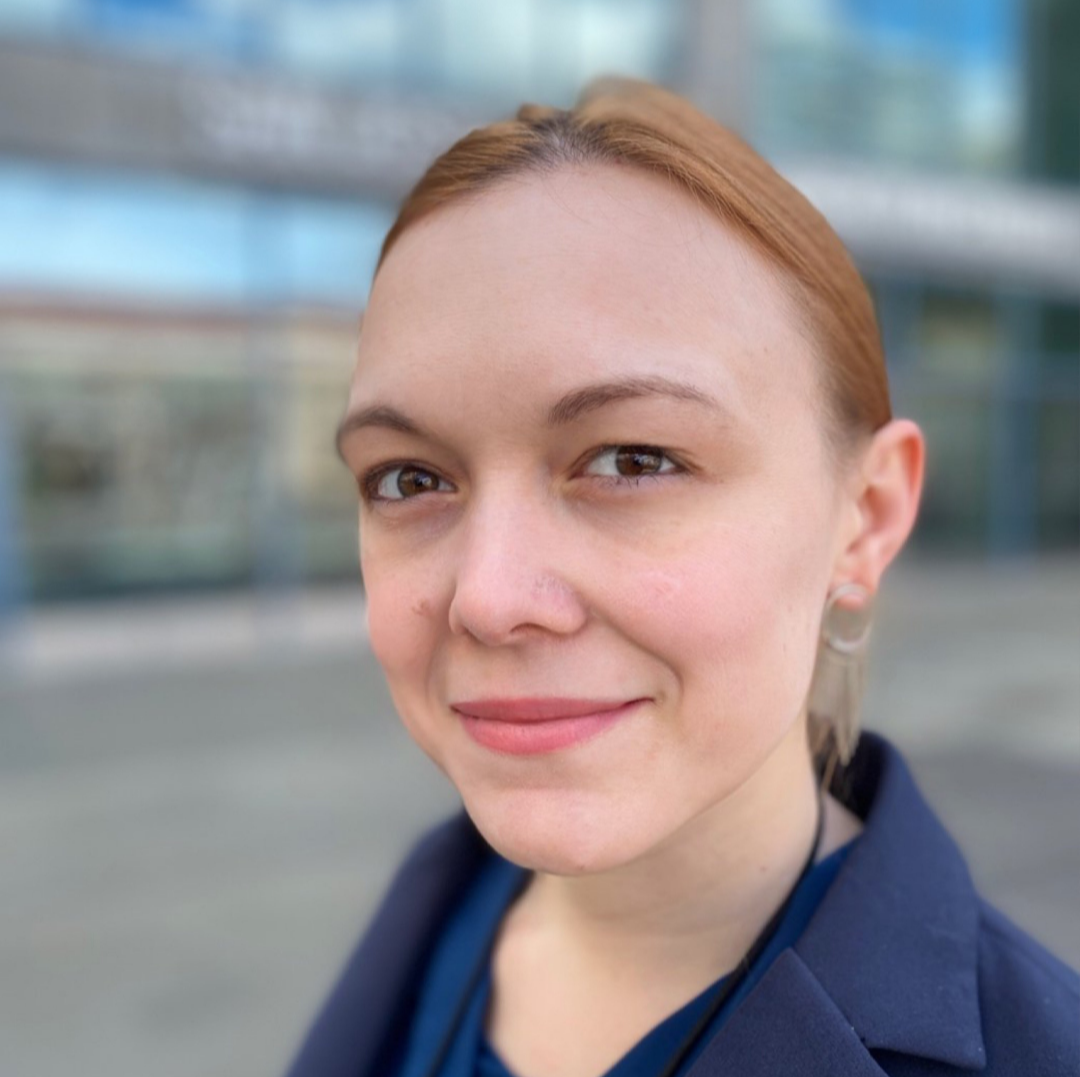 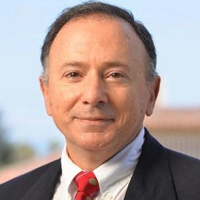 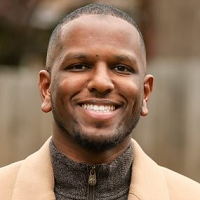 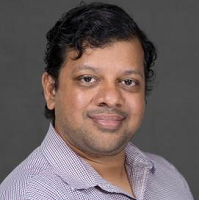 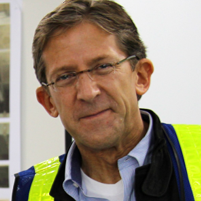 Tiffany Branum
CIFE Manager
Eduardo Miranda
Khalid Osman
Ram Rajagopal
Brian Sedar
Adjunct Professors & Lecturers
Fu, Ernestine
Groves, Robert
Hummel, Holmes 
Kam, Calvin
Katz, Glenn 
Kinslow, Anthony
Koen, Nelson
Kolderup, Erik
Lessing, Jerker
Lin, Jane
Lyons, Mike
Mokrian, Pedram
Morkos, René
Owens, Dawn
Rumsey, Peter
Savage, Sam
Schwegler, Ben
Subramani, Anand
Tucker, Avram
Zhang, Jiaona
Ashcraft, Howard
Barton, John
Ballati, Deborah
Bazjanac, Vladimir
Birdwell, Jeff
Brosque, Cynthia
Christensen, Stan
Brian Sedar - Large Infrastructure & Industry
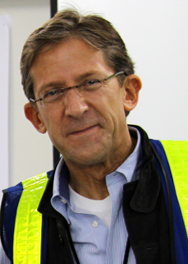 Course Instructor

CEE258 (Fall) – Watson Seminar in Construction Eng. & Management
CEE241B (Winter) – Infrastructure Project Delivery
CEE241C (Spring) – Global Infrastructure Projects Seminar

Exec Director Stanford Construction Institute 

Longstanding affiliate organization for industry outreach
Cutting-edge insights from ongoing research
Strong coverage of current/evolving best-practices 
Funds MS adjunct faculty and lecturers

Personal Philosophy and Fit to Program

Infrastructure is critical to our economy and quality of life
Returned to US with global experience 
Commitment to STEM
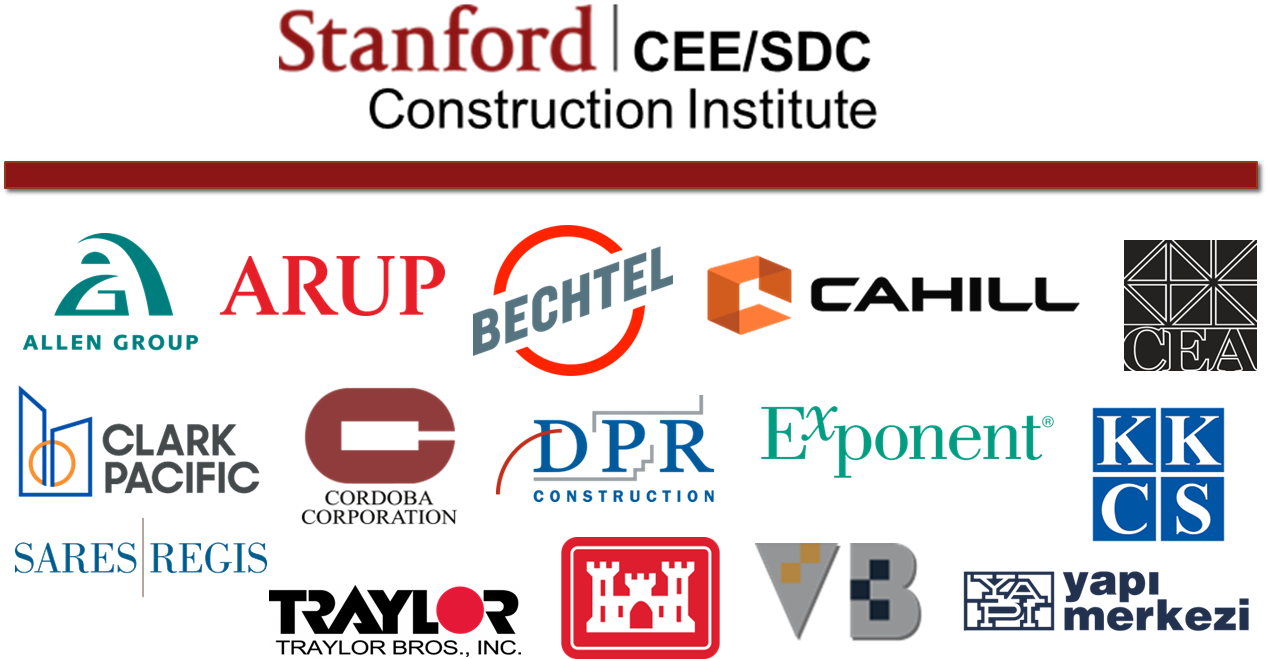 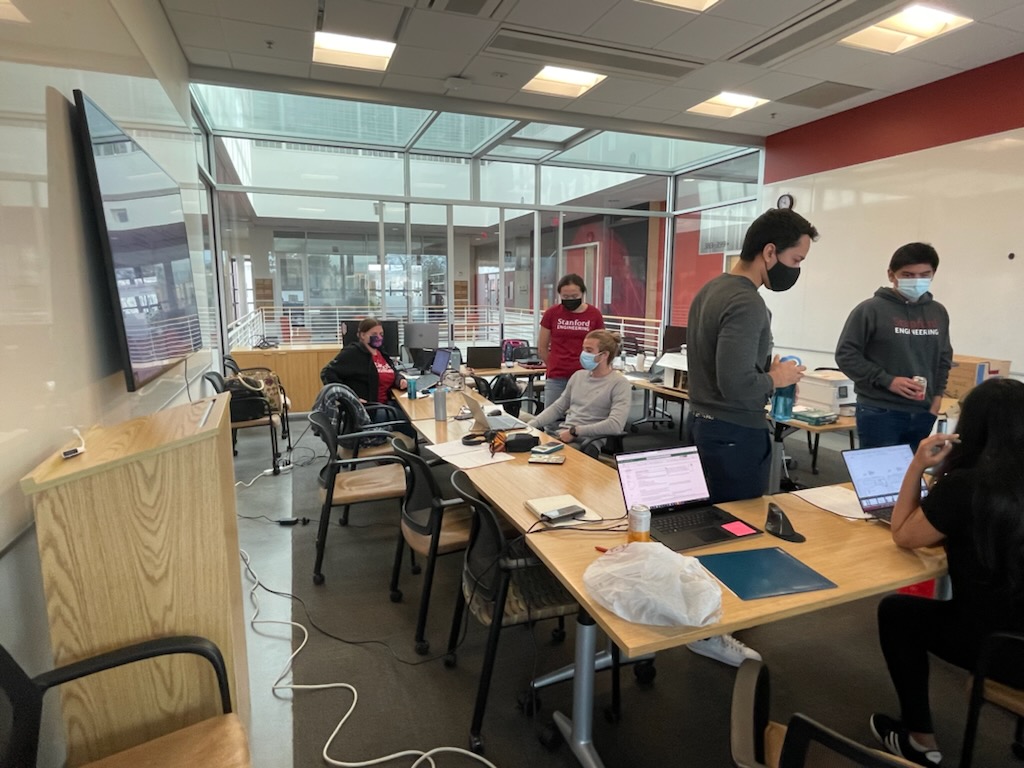 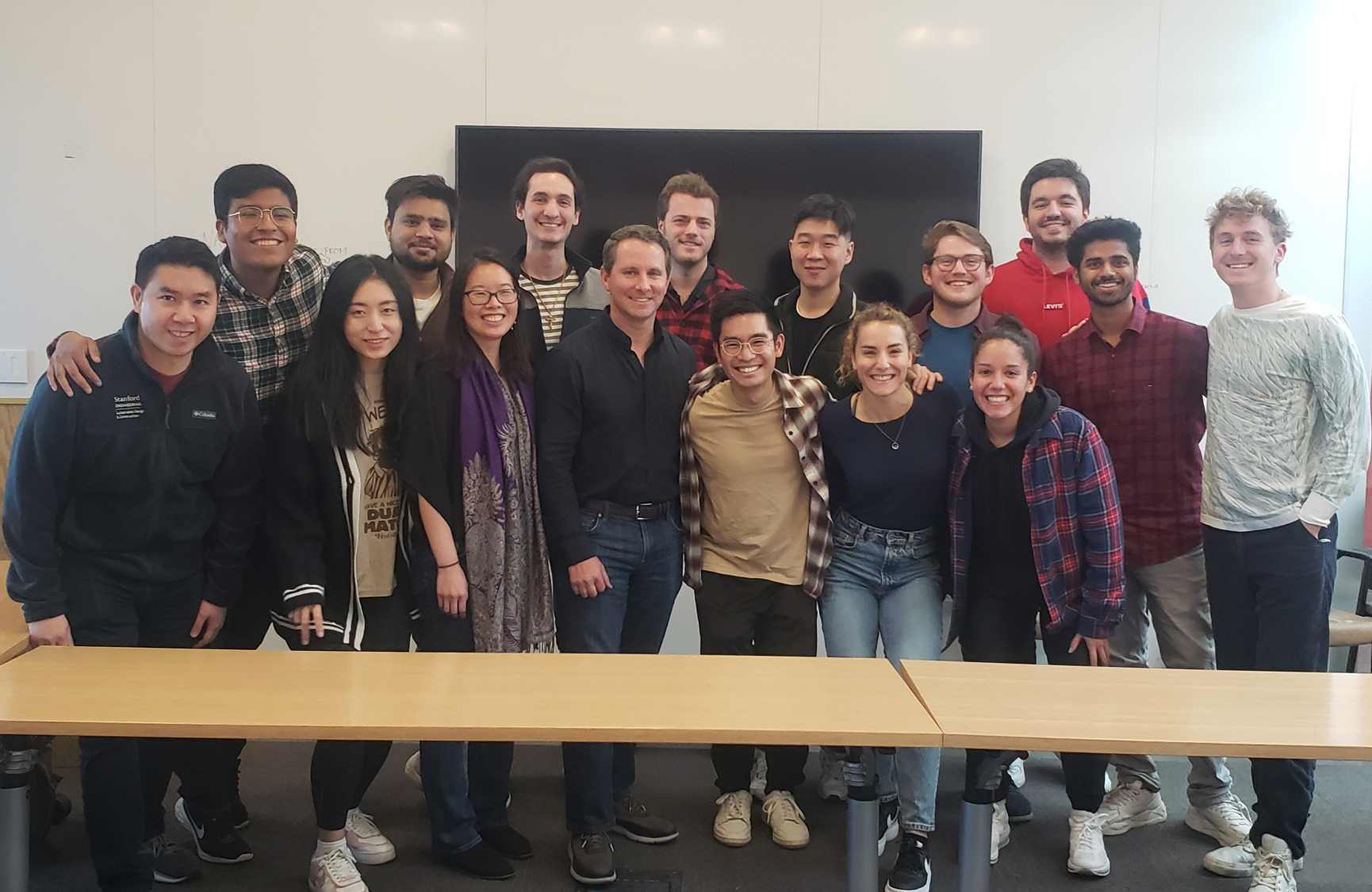 CEE 240 Project 
Assessment and Budgeting
Associated Schools of Construction (ASC) Competition
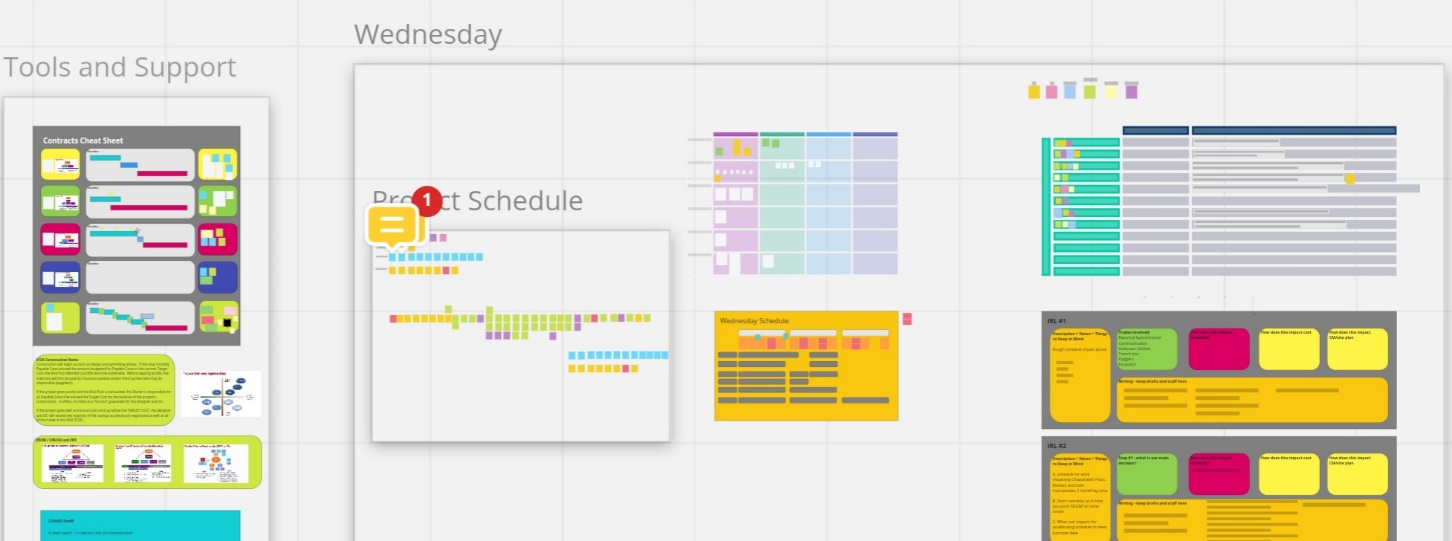 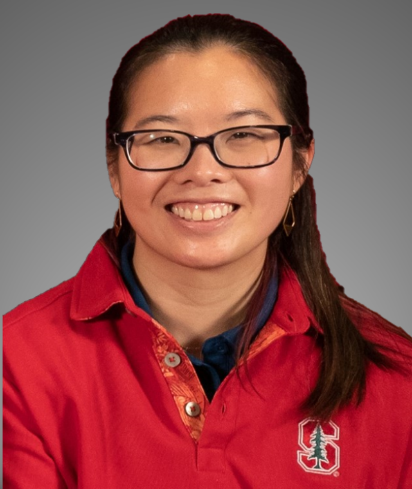 JANE LIN
Stanford ‘12 MS ‘13 (SDC-Structures)
PROJECT MANAGER
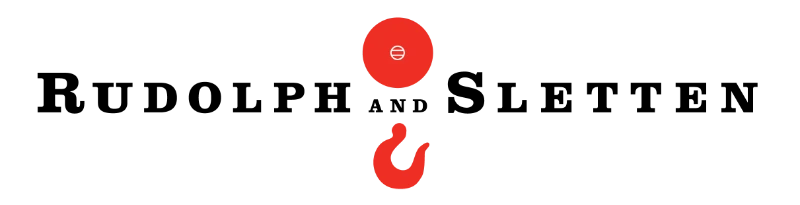 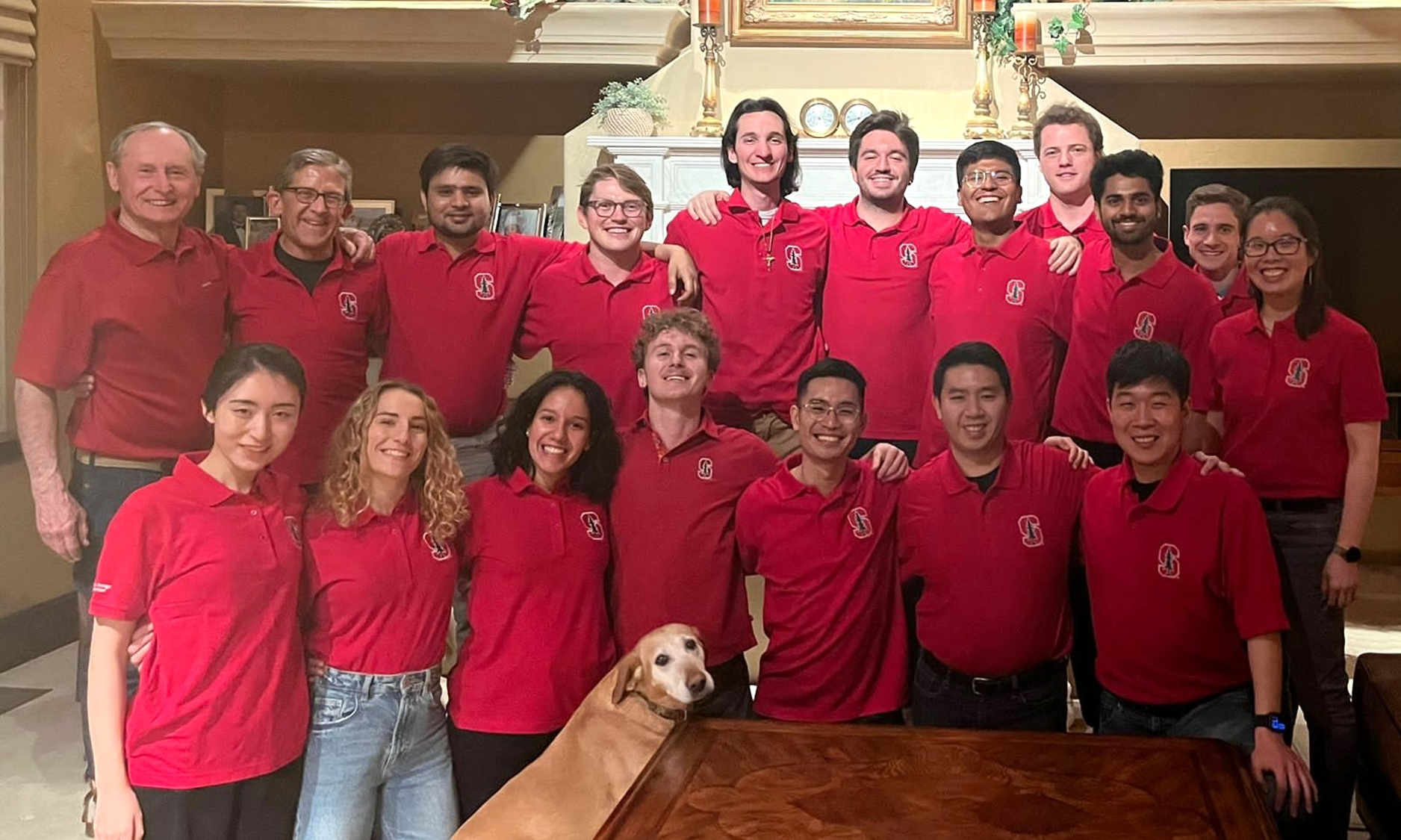 Many classes are project-based with mentors from industry
CEE327 Construction Robotics

General Contractors:
Bechtel
DPR
Implenia
Megacentro Peru
MT Højgaard
NCC
Obayashi
Produktiva
Swinerton
Traylor Brothers

Robot Companies:
Boston Dynamics
Canvas
Civ Robotics
Exyn
Hdlab
Hilti
Kewazo
Safeai
Tybot
CEE226 Life Cycle Assessment for Complex Systems

NASA
ARPA-e
Stanford University Office of 
Sustainability
Volkswagen Group of America
Google
Ford Motor Company
Kreysler & Associates Fabricators
Cisco
ConXTech
Monterey Bay Aquarium
San Francisco International Airport
ExxonMobil
Clark Pacific
Team Oracle America’s Cup Racing
Webcor
BASF
Guest Speakers:
Annunziata + Desai Advisors
Autodesk
Dusty Robotics
ETH Zurich
TUM (Technical University Munich)
Goldbeck
Mortenson
Shimizu
Stanford Robotics Lab
SVR
Veni
Sustainable Furnishing Council
BONE Structure
Xerxes Companies
Electric Power Research Institute
PPG Industries
Headwaters Materials
Hampton Creek Foods
Beantown Bedding
Steelcase
Containment Solutions
Lafarge Cement
Ashland Chemical
Strongwell Products
Rivian Motors
Bay Area Rapid Transit (BART)
Navitas Capital
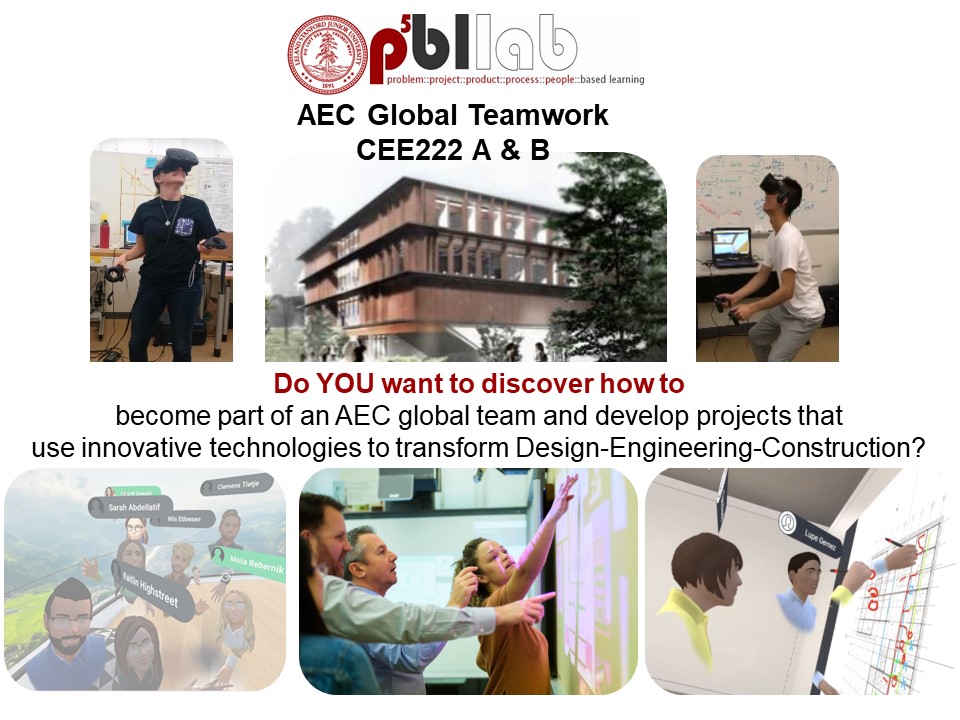 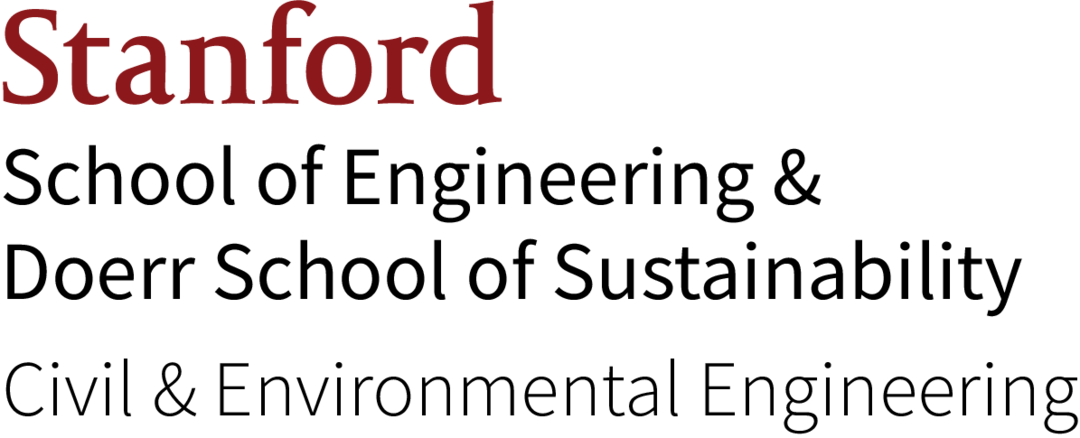 Civil and Environmental Engineering is part of two Schools!
Doerr School of Sustainability
Environmental Behavioral Sciences
Global Environmental Policy
Earth System Science
Oceans
Earth & Planetary Sciences
Geophysics
Energy Science & Engineering
Earth Systems Program (interdisciplinary)
Emmett Interdisciplinary Program in Environment and Resources
Change Leadership for Sustainability Program
Precourt Institute for Energy
Woods Institute for the Environment
Institute for Sustainable Societies
School of Engineering
Aeronautics & Astronautics
Bioengineering
Chemical Engineering
Computer Science
Electrical Engineering
Management Science & Engineering
Materials Science & Engineering
Mechanical Engineering
Civil andEnvironmentalEngineering
Atmosphere/Energy
Environmental Engineering
Structural Engineering & Mechanics
Sustainable Design & Construction
Examples of Innovations Pioneered by SDC Faculty
Productivity improvement

CPM

Safety metrics and management

Lean construction

BIM

4D modeling

IFC
MDO

IPD

Project governance

Infrastructure/Institutional Investors

PPP structuring

AI construction scheduling

and much more
CIFE - Center for Integrated Facility Engineering
100% funded by A/E/C industry

Owner operators
Designers & builders
Technology providers

Timeline 

1988 – 2000 (BIM)
2001 – 2010 (VDC)
2011 – present (IPD, HPB)
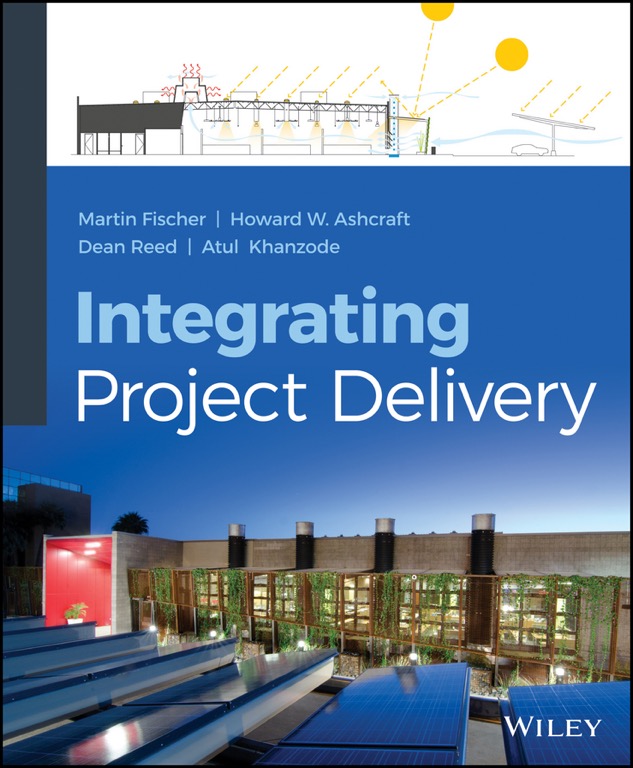 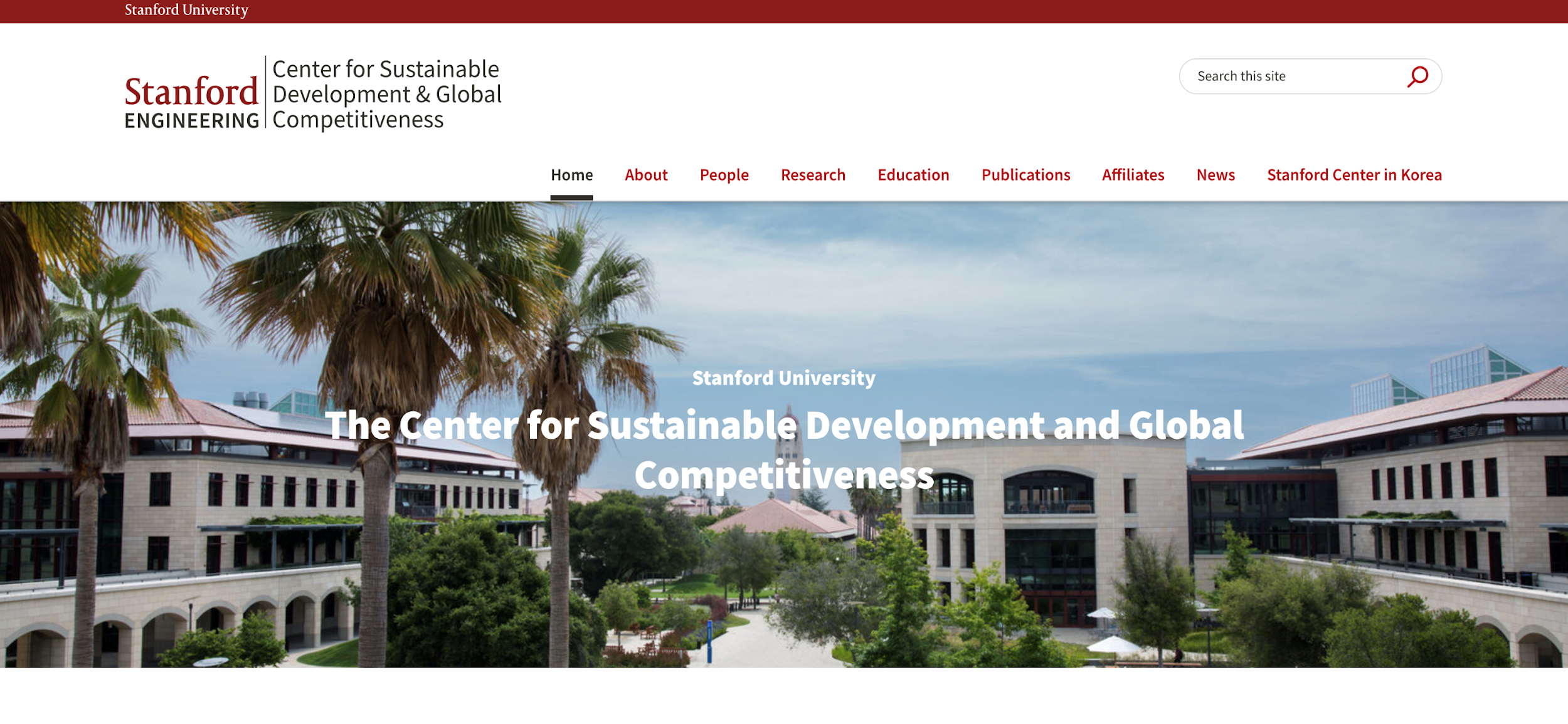 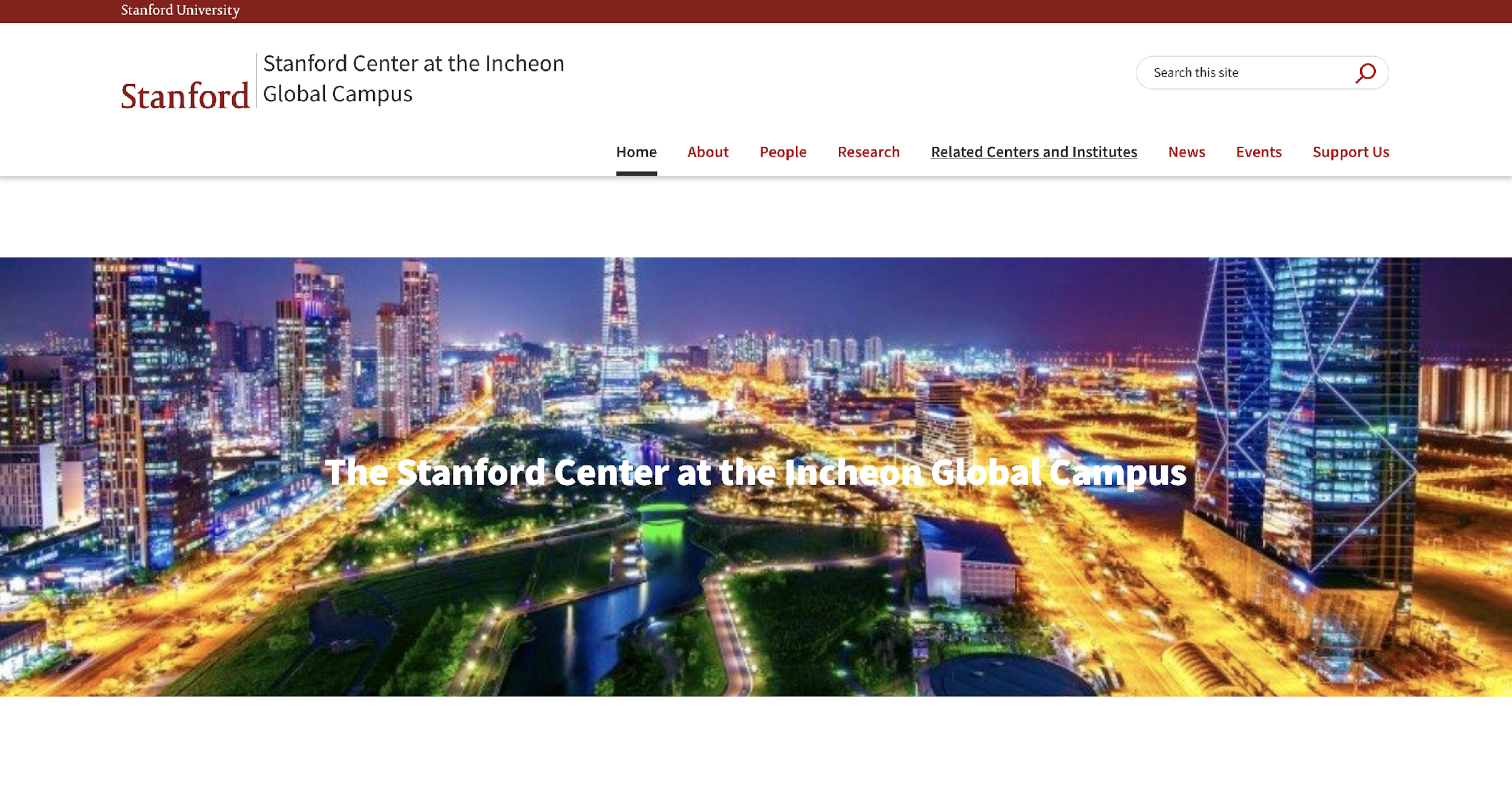 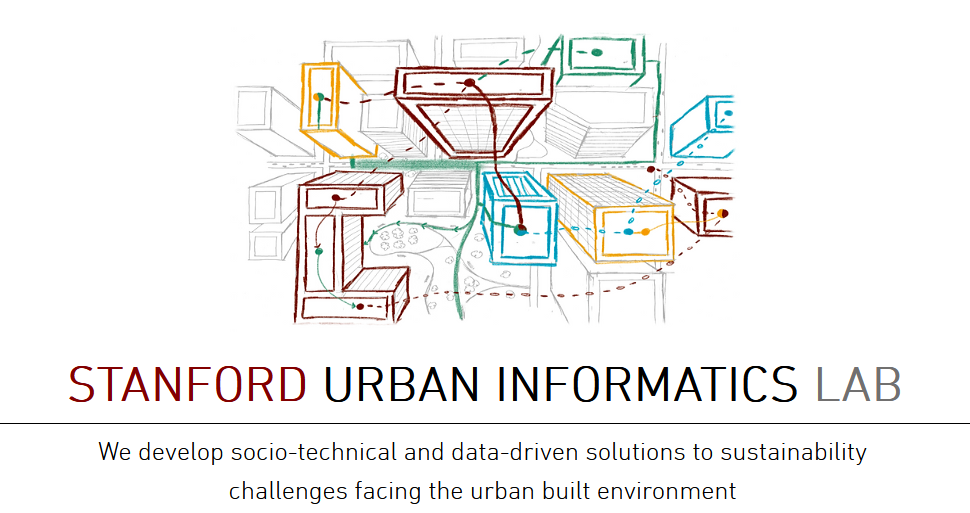 Construction Institute Program Advisory Committee - 2023
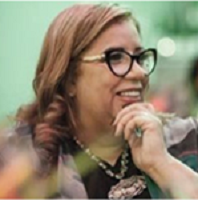 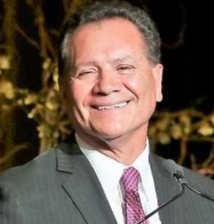 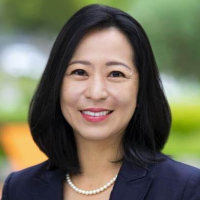 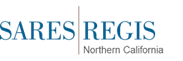 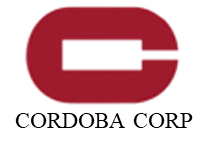 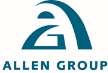 Yayu Lin*
President, Comml
Schatzie Allen-Jefferson
President
George Pla
CEO, Pres, Founder
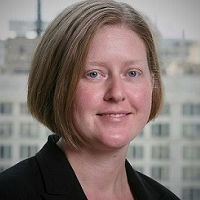 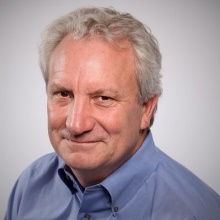 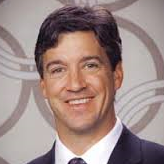 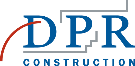 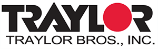 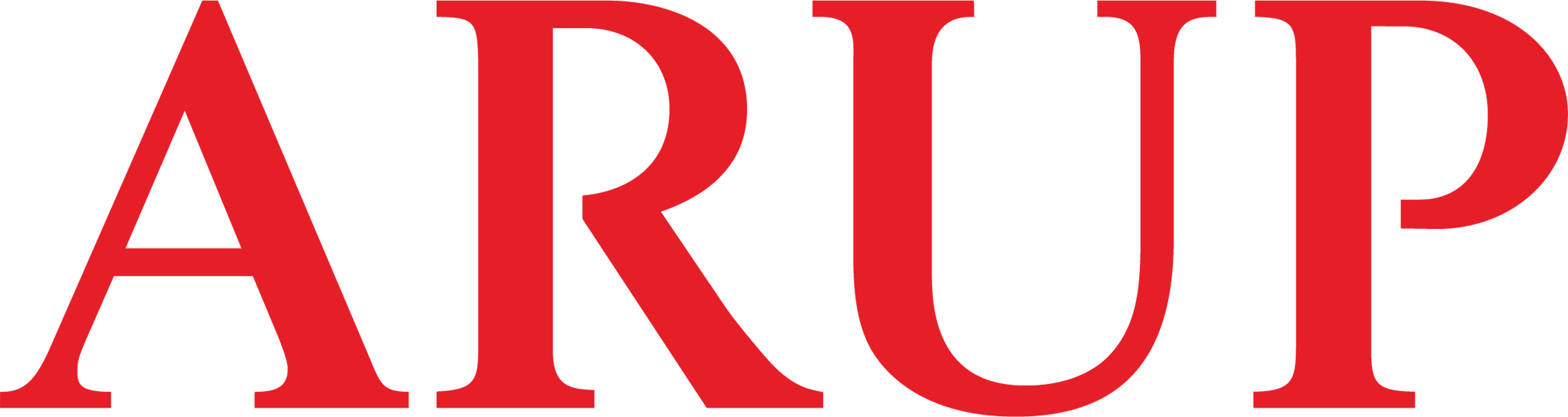 Jenny Buckley
Americas Transport Leader
Michael Traylor*
Owner & Co-President
Eric Lamb*, EVP
Mgmt Cmte Member
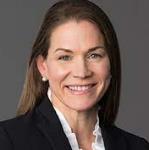 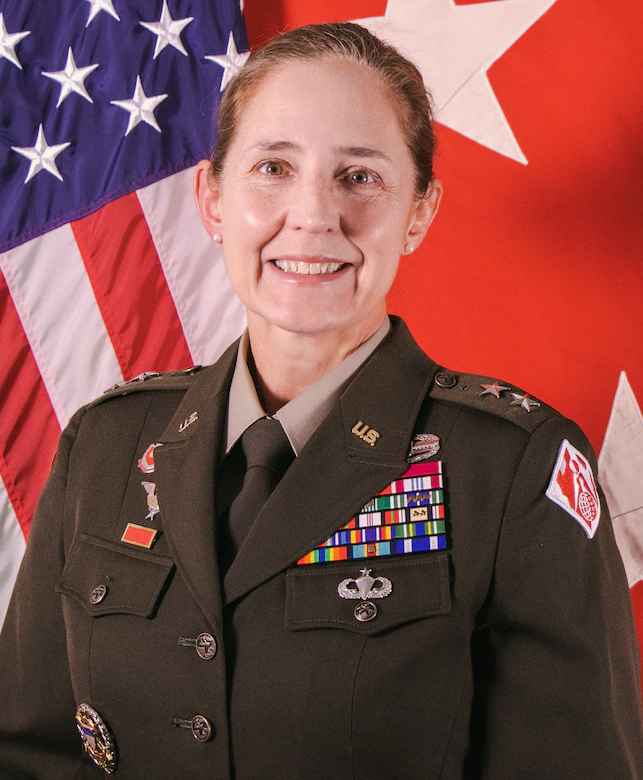 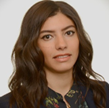 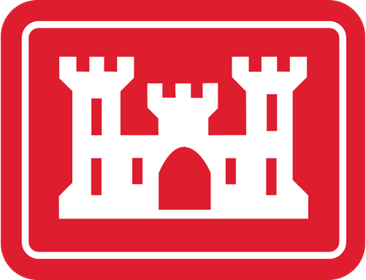 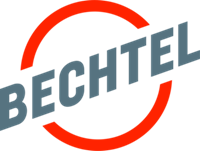 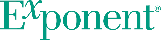 Lamis el-Didi
Principal, Constr Practice
Catherine Hunt Ryan*
Pres, Mfg & Tech
M Gen Kim Colloton*
US Army Corps Engr
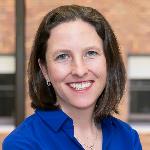 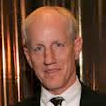 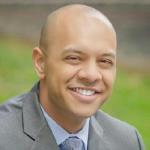 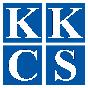 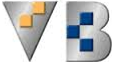 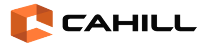 Kathryn Cahill Thompson*
Chief Executive Officer
Loren Brown, President
Vance Brown Builders
Dev Krishnan
CEO & President
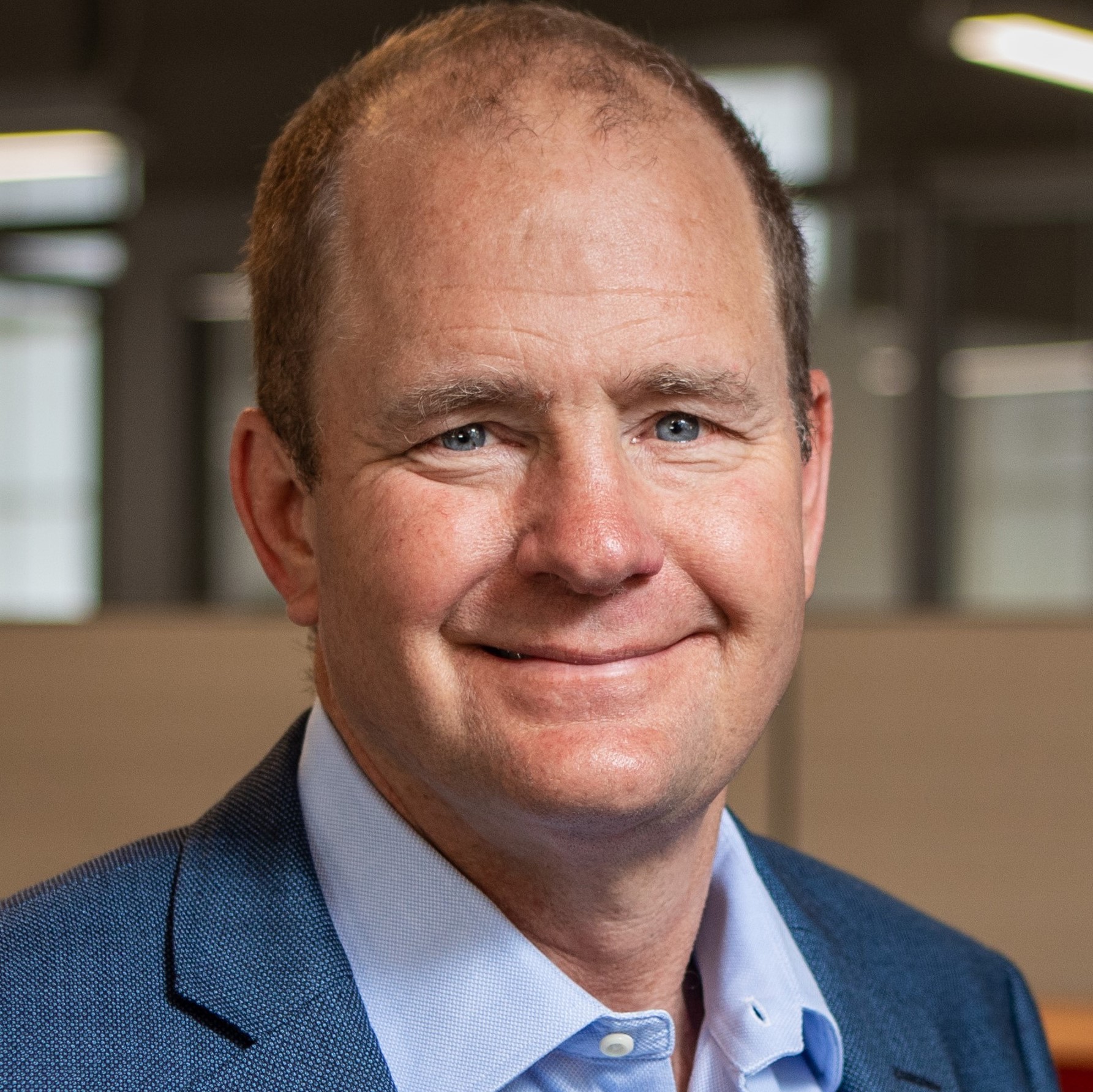 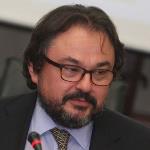 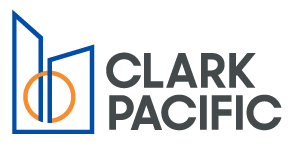 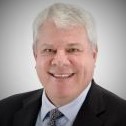 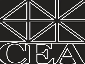 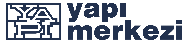 Michael Walton*
Exec Secretary
Constr Employers’ Assn
Don Clark*
Co-CEO & Co-Owner
Başar Arioğlu
Chairman
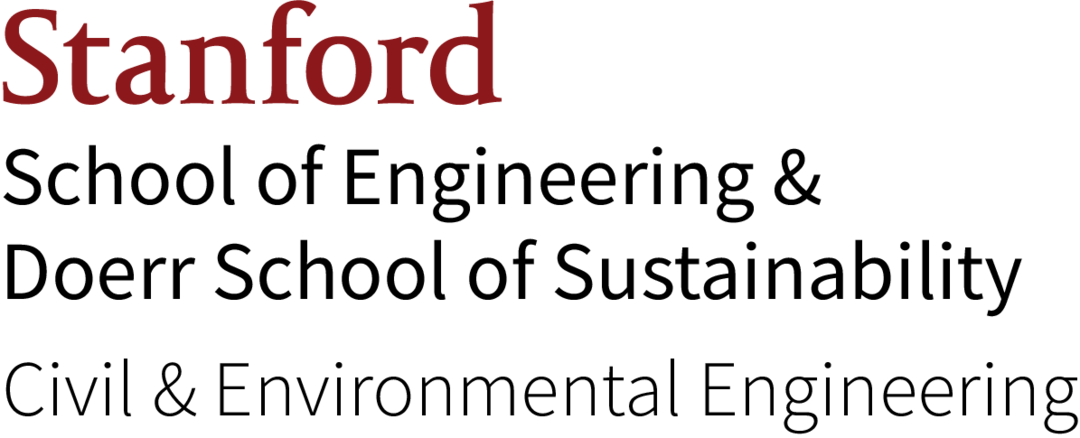 *Stanford Alums
Associated Schools of Construction
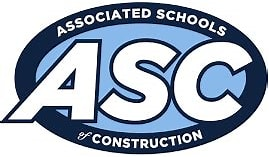 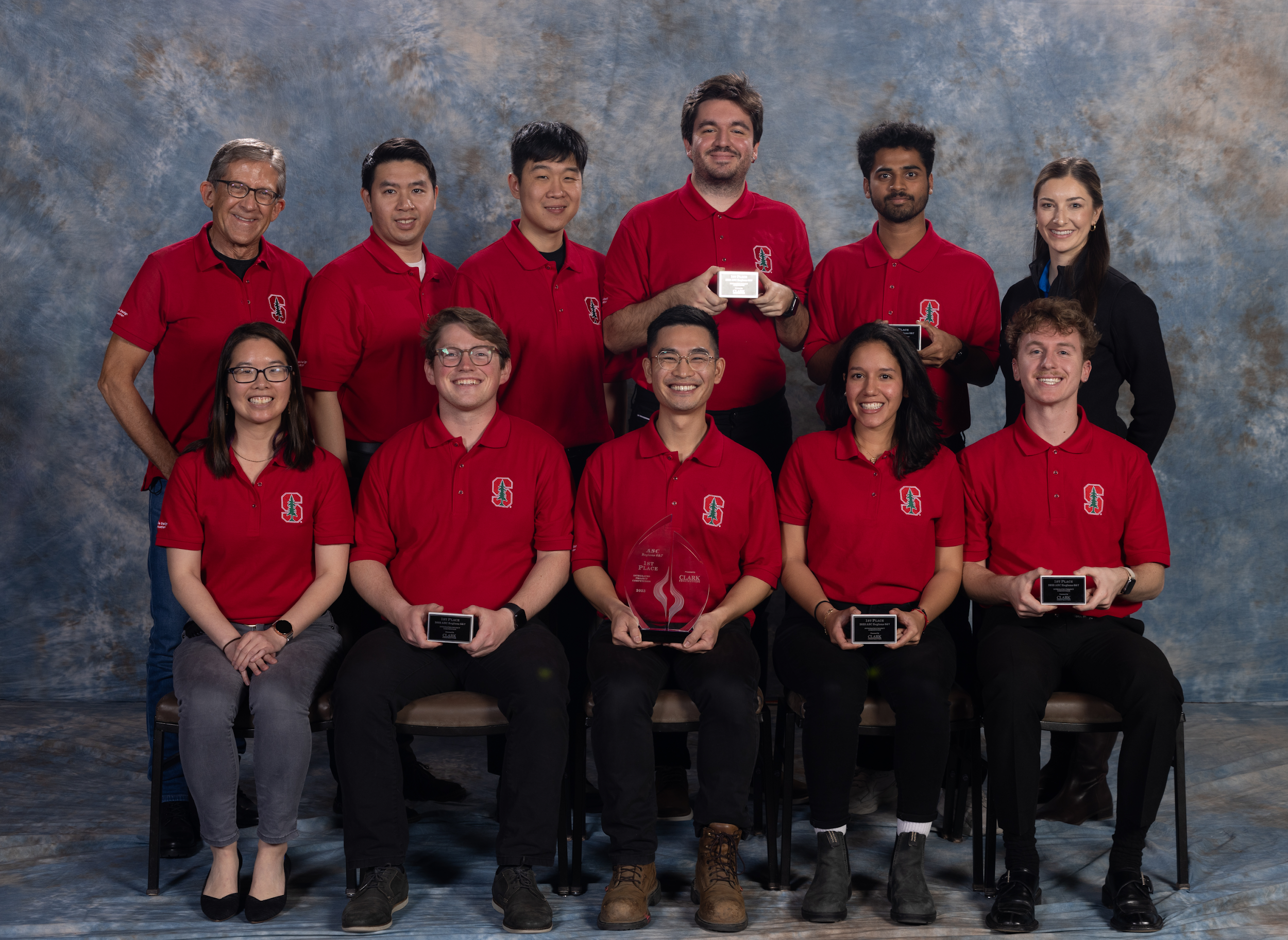 7-year winning streak
Open Integrated Project Competition 
sponsored by
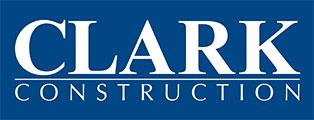 2023 winning team
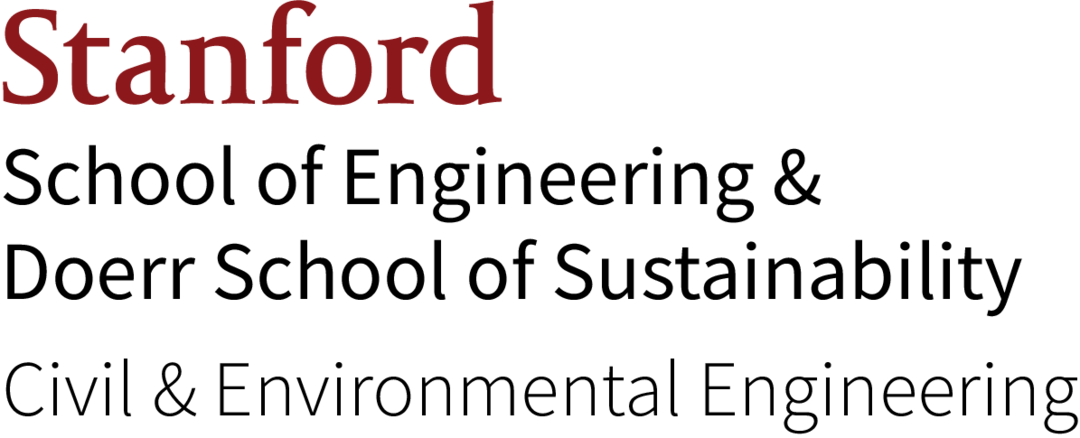 LBE - Leaders of the Built Environment
Build a community within SDC
Generate interest in sustainable engineering from development to delivery 
Expose students to industry leaders
Provide opportunities for academic and professional development to positively impact the community
Provide career and scholarship opportunities
Host fundraising and philanthropy events (golf tournament, Habitat for Humanity, etc.)
Happy hours and fun events
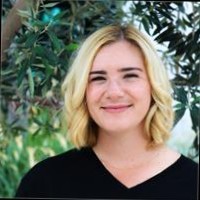 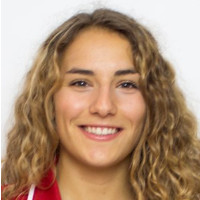 Michelle Filanc
mfilanc@stanford.edu
Laura Vanderweyen
vanderk@stanford.edu
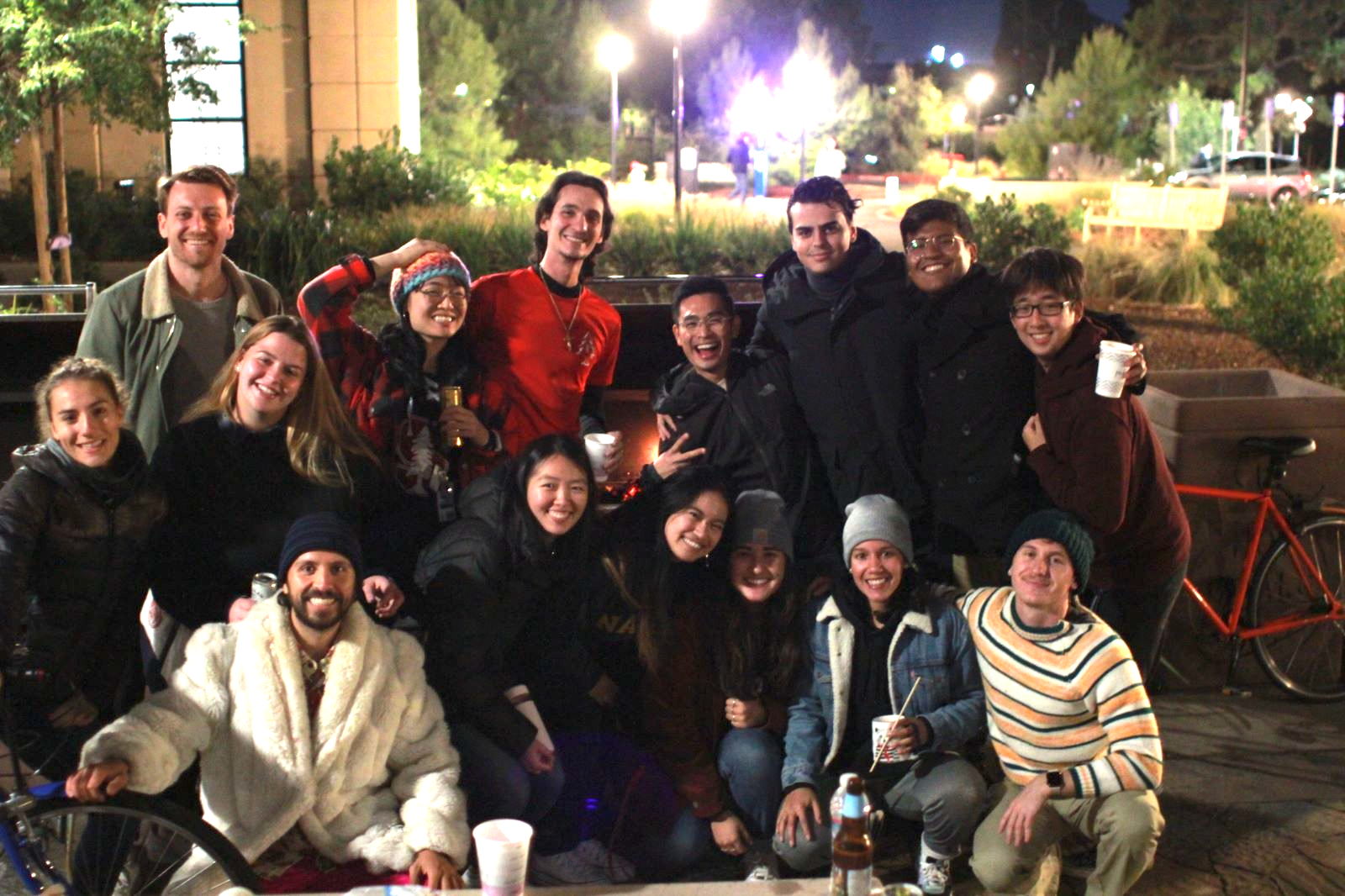 LBE Events – Smores Bonfire Night
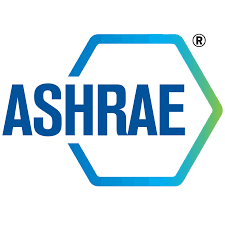 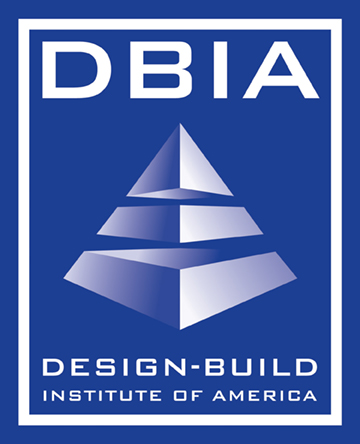 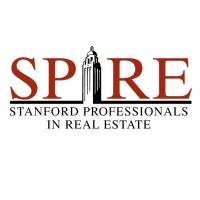 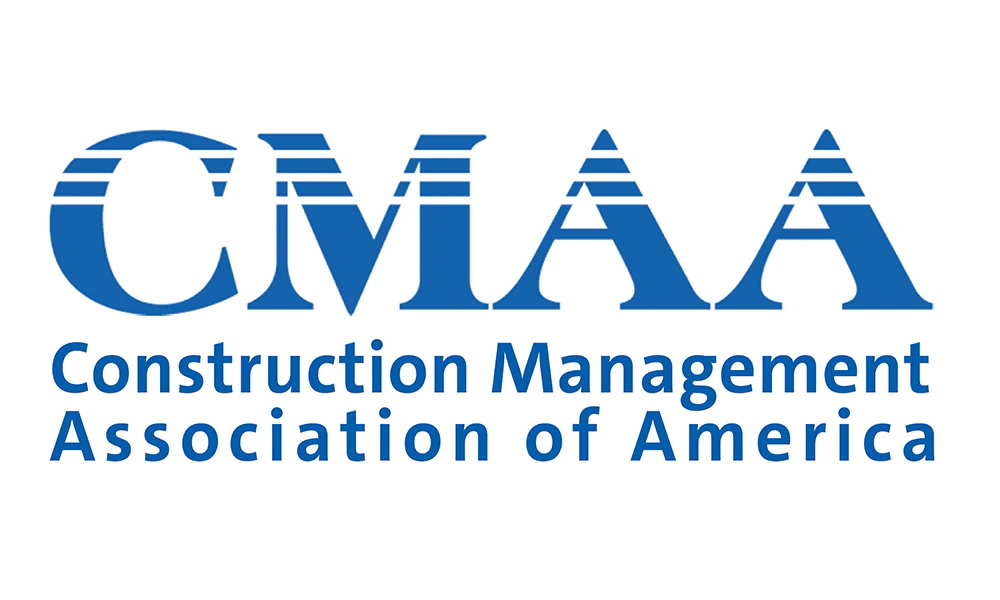 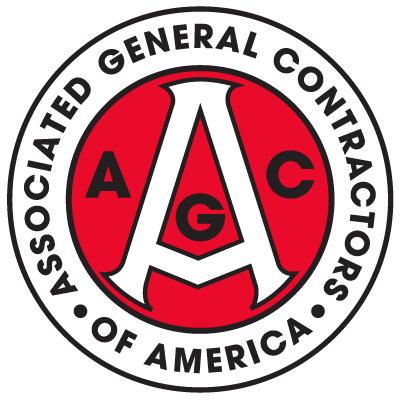 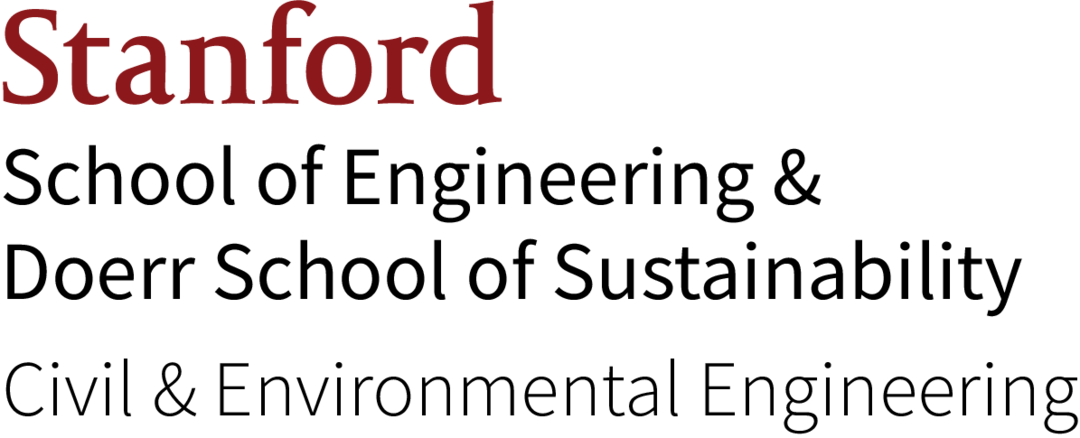 [Speaker Notes: Leaders of the Built Environment (LBE) represents students in the Sustainable Design and Construction program]
Honor Code
The Honor Code is an undertaking of the Stanford academic community, individually and collectively. Its purpose is to uphold a culture of academic honesty.
Students will support this culture of academic honesty by neither giving nor accepting unpermitted academic aid in any work that serves as a component of grading or evaluation, including assignments, examinations, and research.
Instructors will support this culture of academic honesty by providing clear guidance, both in their course syllabi and in response to student questions, on what constitutes permitted and unpermitted aid. Instructors will also not take unusual or unreasonable precautions to prevent academic dishonesty.
Students and instructors will also cultivate an environment conducive to academic integrity. While instructors alone set academic requirements, the Honor Code is a community undertaking that requires students and instructors to work together to ensure conditions that support academic integrity.
Violations of the Honor Code

Examples of conduct that have been regarded as being in violation of the Honor Code include:

Copying from another’s examination paper or allowing another to copy from one’s own paper
Unpermitted collaboration
Plagiarism
Revising and resubmitting a quiz or exam for regrading, without the instructor’s knowledge and consent
Giving or receiving unpermitted aid on a take-home examination
Representing as one’s own work the work of another
Giving or receiving aid on an academic assignment under circumstances in which a reasonable person should have known that such aid was not permitted
https://communitystandards.stanford.edu/policies-guidance/honor-code
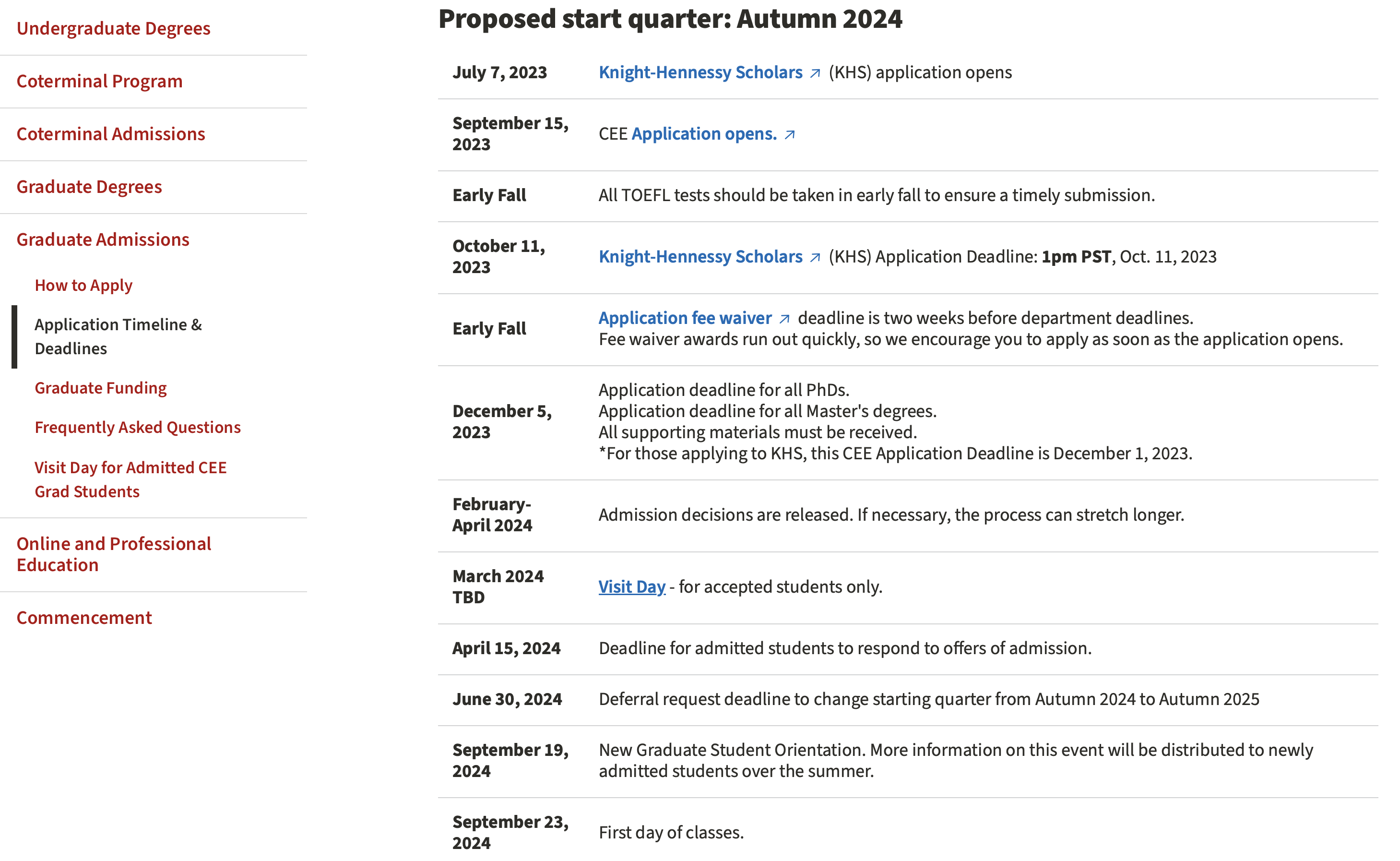 Inspire Others & Change the World
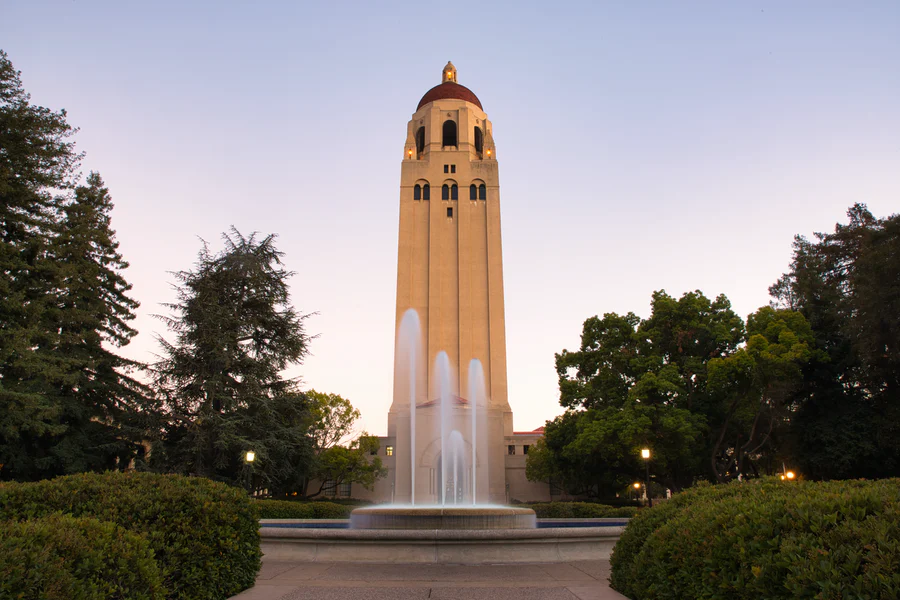 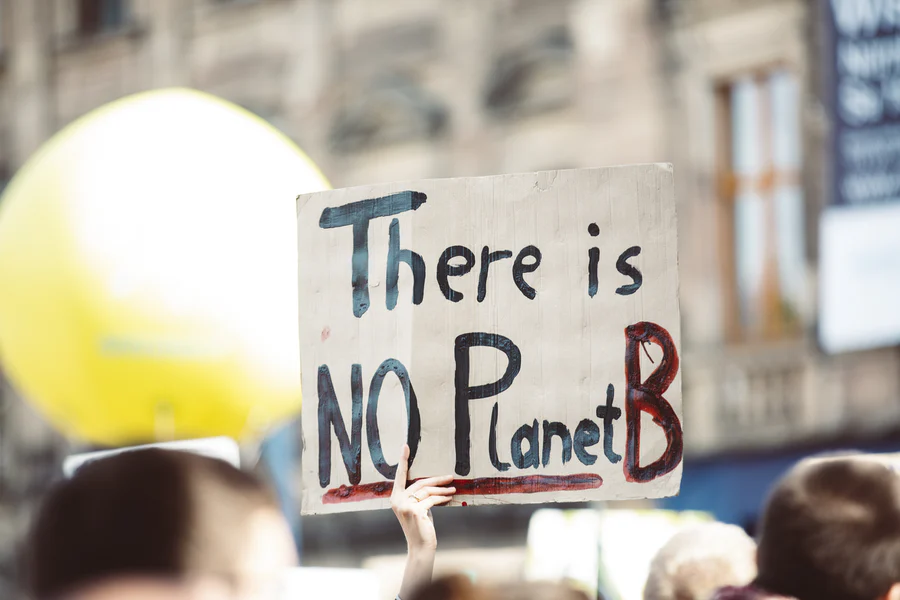 At Stanford, you will gain the knowledge, skills and confidence to really make a difference in the world.
We look forward to reading your application!